현  장  통 (앱 부분)

(6월 업데이트)
[ PC 회원등록자 ‘개인정보동의서’ 받기 ]
1
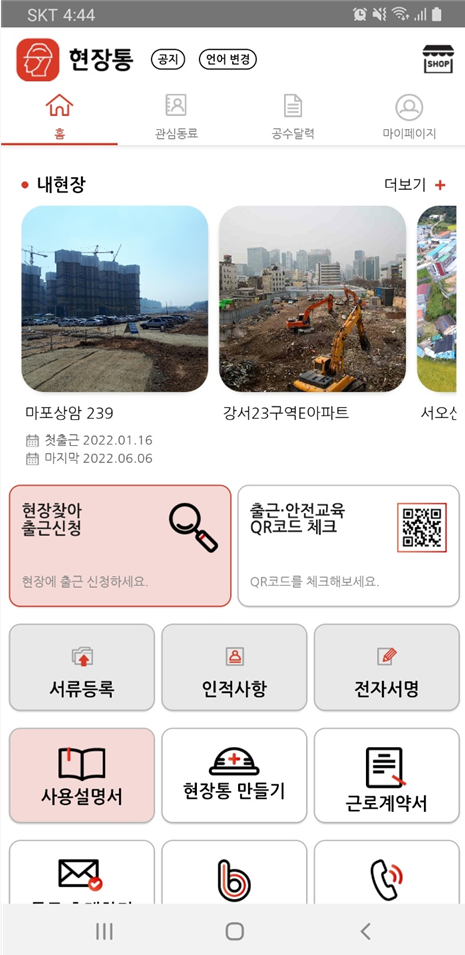 PC로 회원가입된 사용자는 ‘개인정보동의서’를 받지 못함

받지 못한 사용자에게 동의서 받기

로그인하면 메인화면 앞에 팝업 띄우기

기존 가입자중 동의서 못 받은 모든 사용자 대상
√
전체 동의하기
√  [필수] 이용약관 동의                        보기



√  [필수] 개인정보 취급방침 동의            보기
동 의 완 료
[ 위험성평가 > 수정하기 => 튕겨나감(에러) 
    -> 수정요청 ]
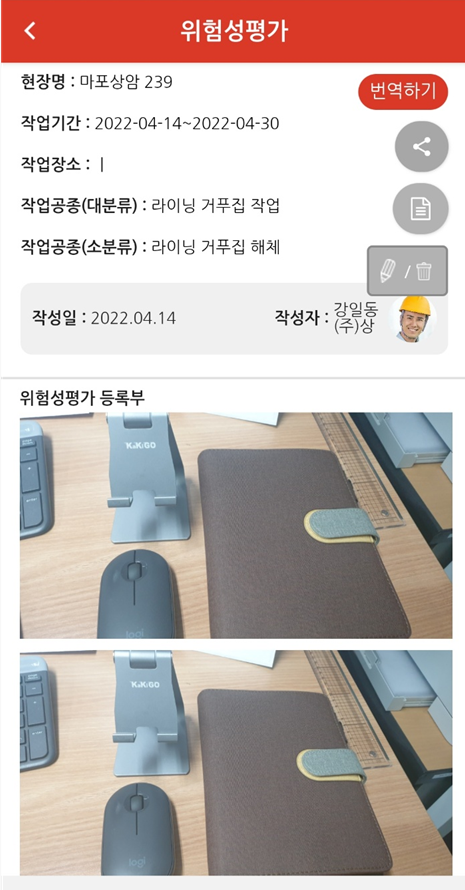 1
[ 내현장 화면 문구변경 (한글 버전만 / 영여,베트남,중국어 버전은 기존대로 보이기) ]
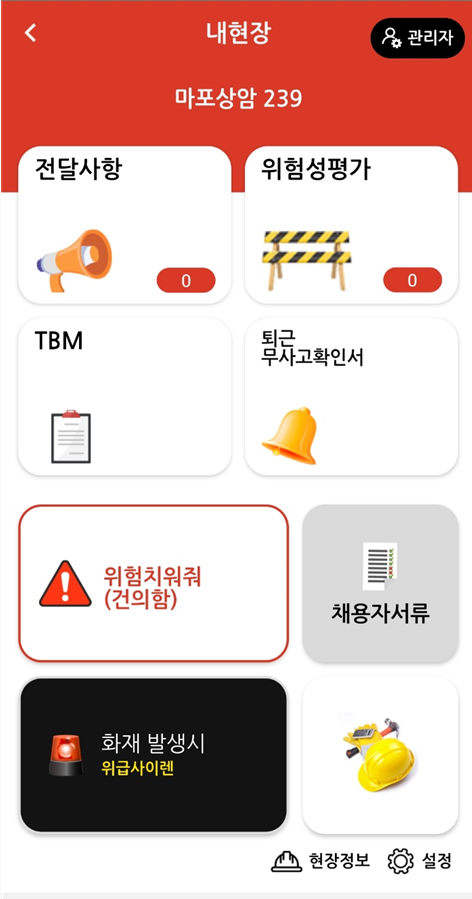 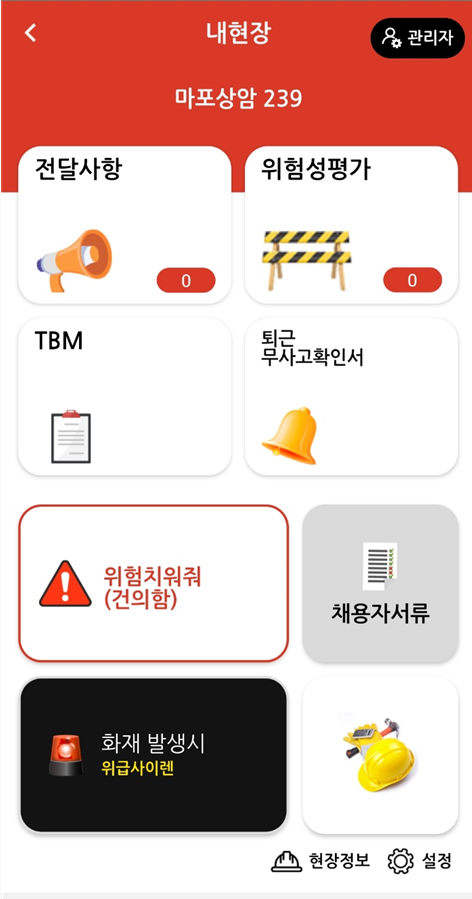 1
(전달, 공지, 재해사례)
2
(근로자 의견청취)
[ 위험성평가 화면 문구변경 (한글 버전만 / 영여,베트남,중국어 버전은 기존대로 보이기) ]
1) 만들기부터
2) 적용부터
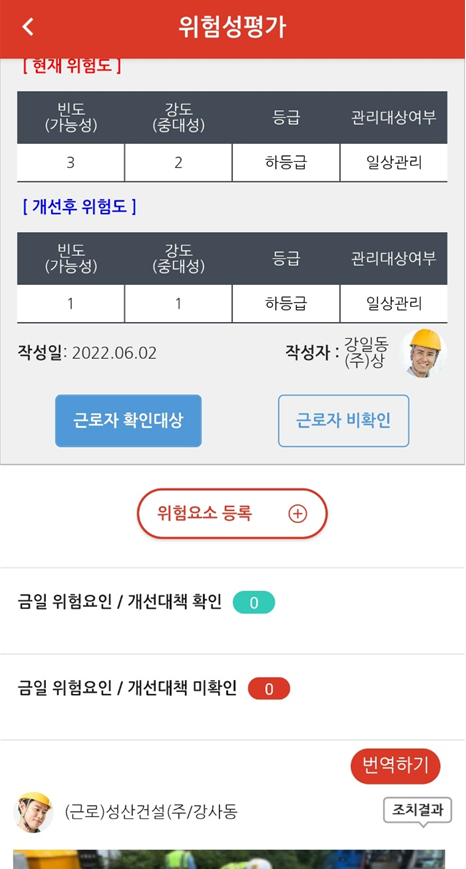 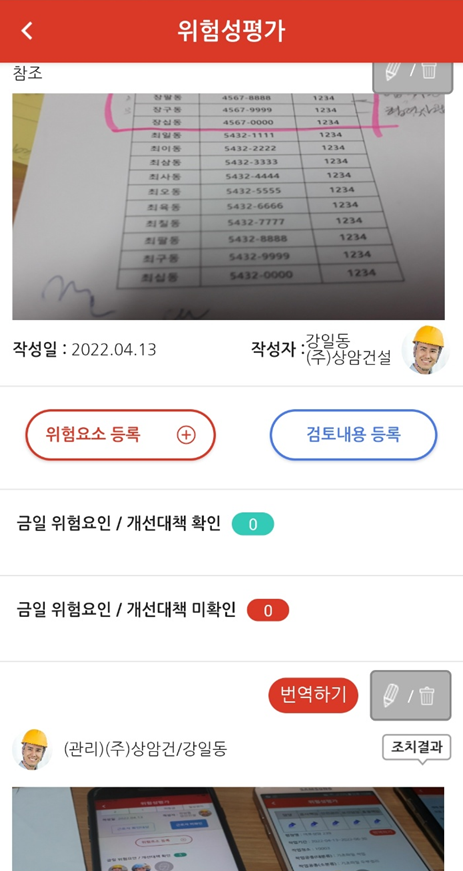 중점관리 위험요인 등록
2
1
[ 위험성평가 화면 문구변경 (한글 버전만 / 영여,베트남,중국어 버전은 기존대로 보이기) ]
3) 미리보기
1)적용부터, 2)만들기분터 모두
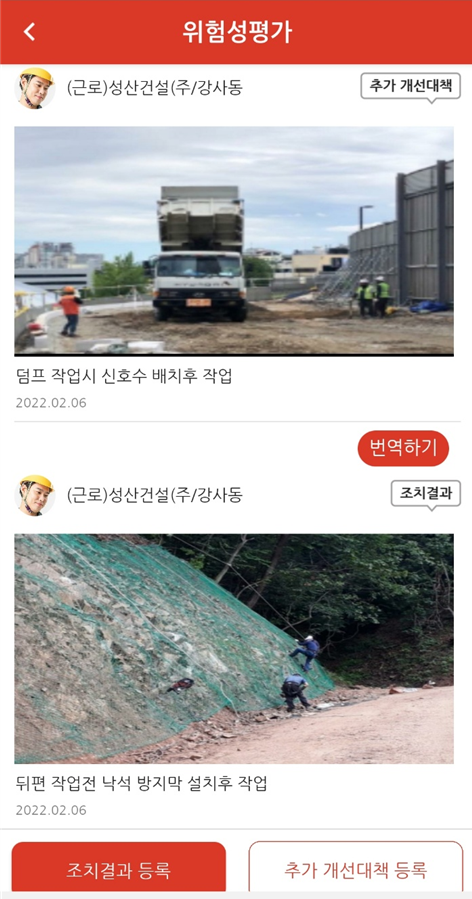 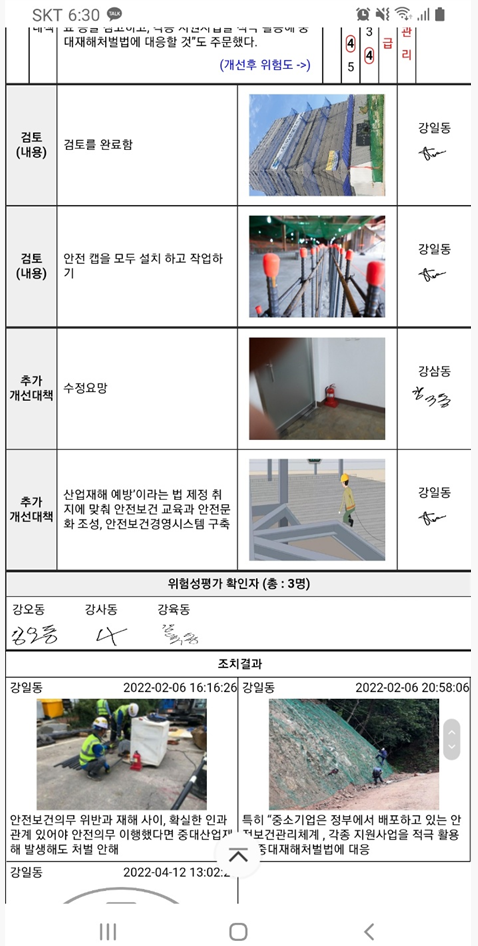 2
추가 위험요인
3
추가 위험요인 등록
1
[ 마이페이지 > 개인인적사항 화면 문구변경 
(한글 버전만 / 영여,베트남,중국어 버전은 기존대로 보이기) ]
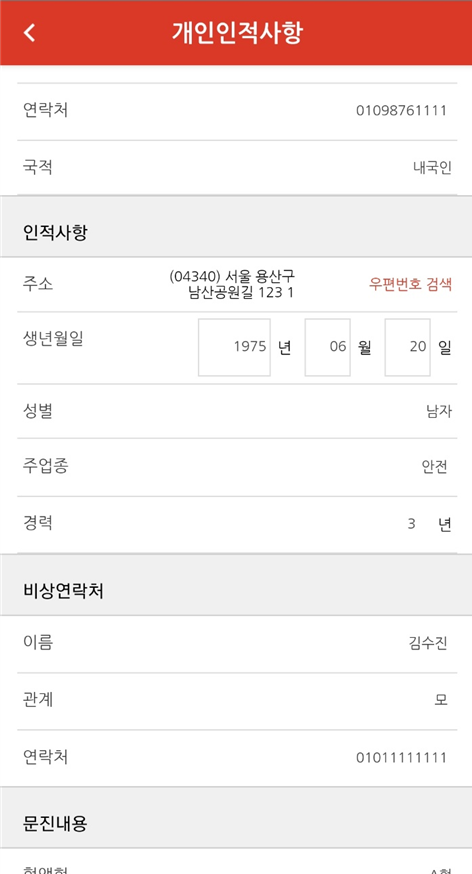 1
대표직종
[ 마이페이지 > 서류등록 > 안전교육증 화면 문구변경 
  홈 > 서류등록 > 안전교육증 화면 문구변경
(한글 버전만 / 영여,베트남,중국어 버전은 기존대로 보이기) ]
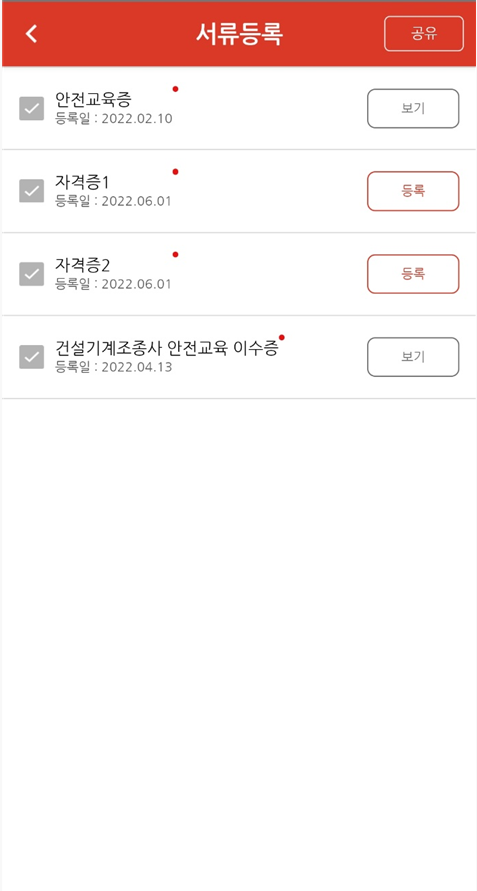 1
기초안전보건교육 이수증
[ 전달사항 > 내용 위치변경(모든 버전 변경) ]
 -> ‘번역하기’ 때문에 글자가 가려 안보임
-> 글자 위치를 아래로 내리기
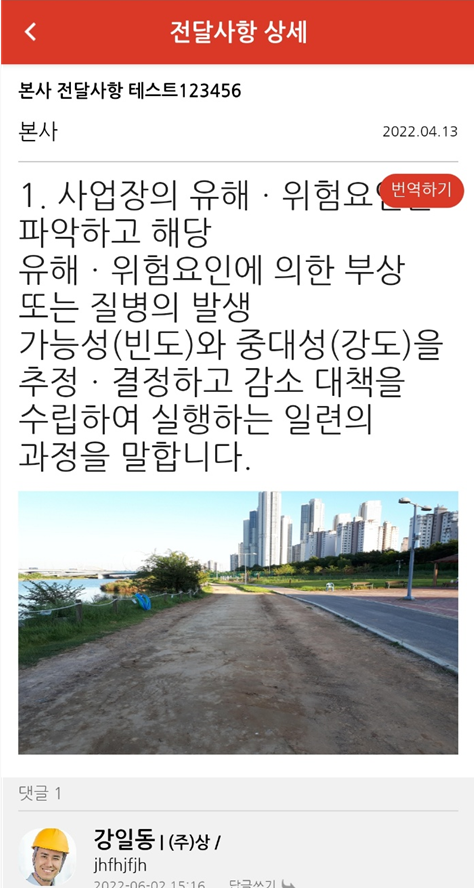 1
[ 위험치워줘 > 시공사관리자가 ‘공개’로 전환하면,
            ‘처리후’ 모두(시공/협력 관리자 + 모든 근로자)
            작성할수 있게 하기 ]
(‘사진신고 가능’ 일때)
협력사관리자 + 근로자 화면
(‘사진신고 가능’ 일때)
시공사 관리자 화면
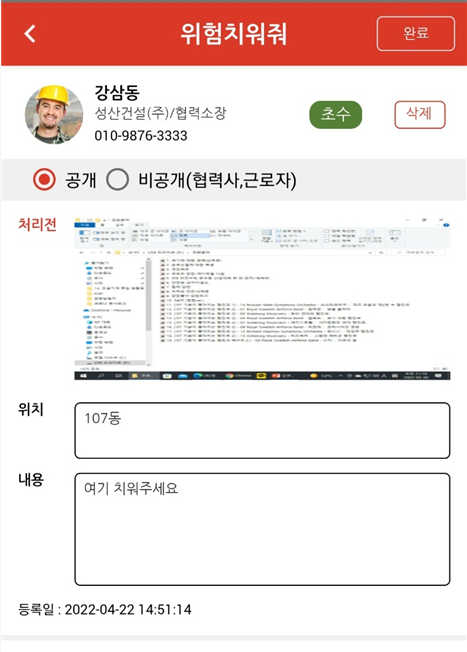 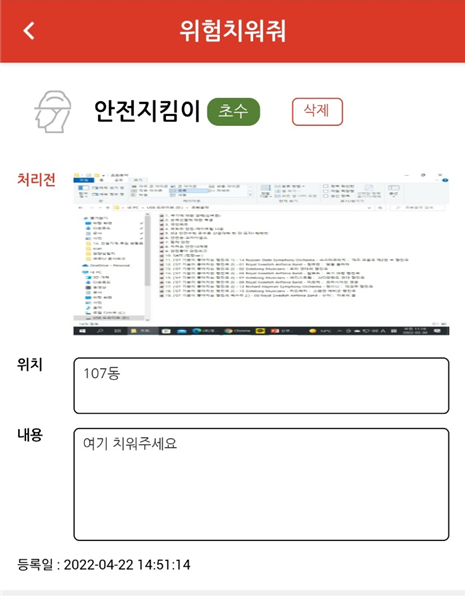 (사진신고 가능 _ 현재)
‘시공사 관리자‘ 
   1) ‘공개/비공개‘ 선택가능
   2) 신고자 ‘이름/소속/직책(직종)/전화번호‘ 노출
   3) 처리후 작성가능 ‘위험형태/사진/내용’

2. ‘협력사 관리자 / 근로자‘
  1) 내용을 보기만 가능
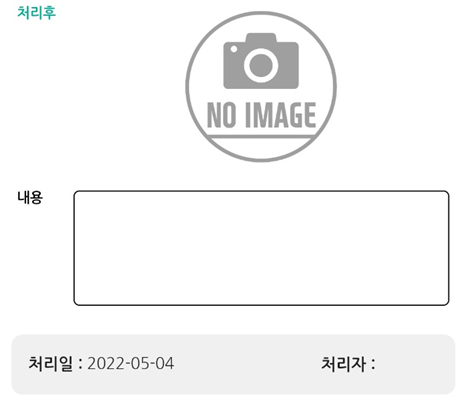 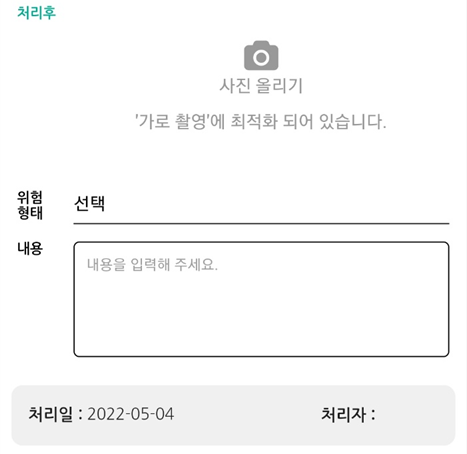 (‘사진신고 가능’ 일때)
시공사 관리자 화면(현재처럼)
(‘사진신고 가능’ 일때)
협력사관리자 + 모든근로자 화면
(사진신고 가능 _ 수정)
‘시공사 관리자‘ 
   1) 현재처럼

2. ‘협력사 관리자 + 모든 근로자‘
  1) ‘시공사관리자’가 ‘비공개‘ 시 
      -> 현재처럼 ‘비공개‘로 안보임
  2) ‘시공사 관리자‘가 ‘공개＇시 
     ->  ① ‘공개/비공개‘ 선택메뉴 안보이고,
        ② ‘신고자’는 지금처럼 안전지킴이로 보이고, 
        ③ ‘시공사관리자‘ 와 같이, ‘처리후’ 작성만가능
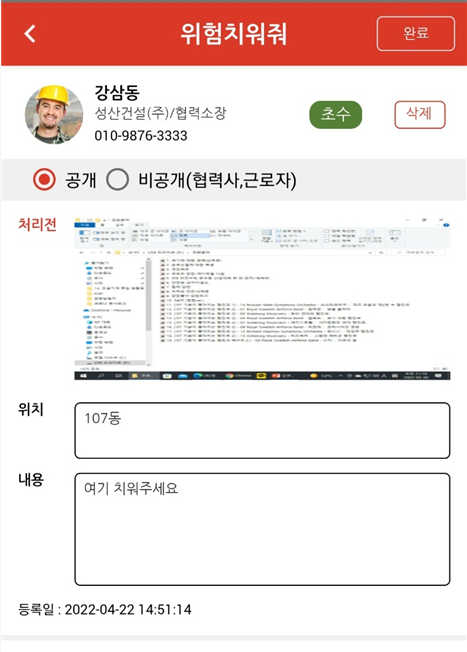 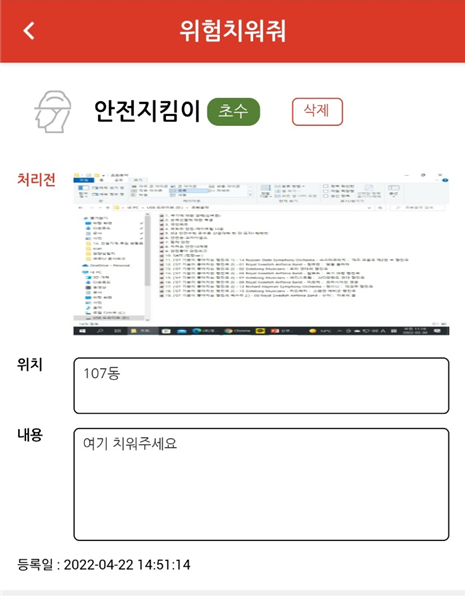 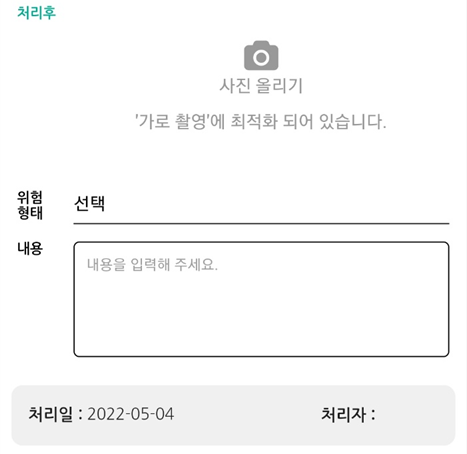 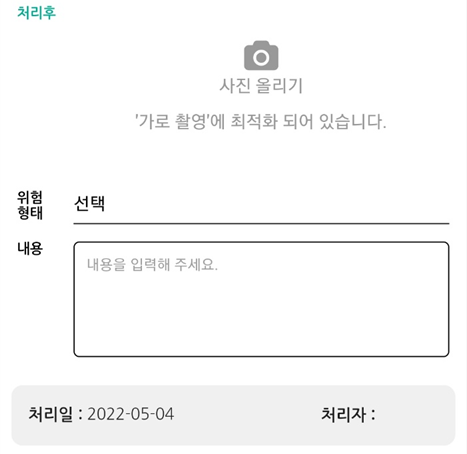 [ 위험치워줘 > 협력사관리자도 ‘처리후’ 작성할수 있게 하기 ]
(‘사진신고 불가능’ 일때)
시공사 관리자 화면
(‘사진신고 불가능’ 일때)
협력사관리자 / 모든 근로자 화면
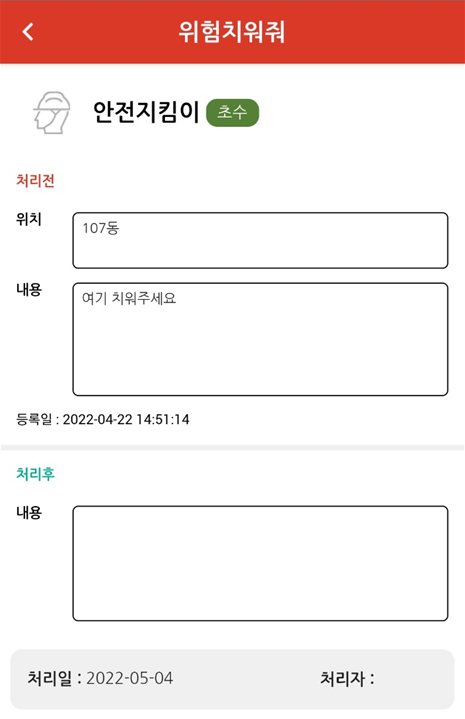 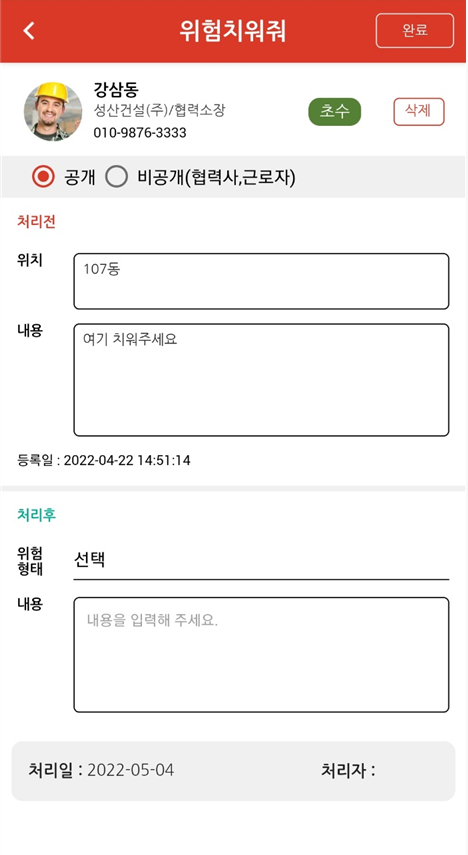 (사진신고 불가능 _ 현재)
‘시공사 관리자‘ 
   1) ‘공개/비공개‘ 선택가능
   2) 신고자 ‘이름/소속/직책(직종)/전화번호‘ 노출
   3) 처리후 작성가능 ‘위험형태/내용’

2. ‘협력사 관리자 / 근로자‘
  1) 내용을 보기만 가능
(사진신고 불가능)
시공사 관리자 화면(현재처럼)
(‘사진신고 불가능’ 일때)
협력사관리자 / 모든 근로자 화면
(사진신고 불가능 _ 수정)
‘시공사 관리자‘ 
   1) 현재처럼

2. ‘협력사 관리자 + 모든 근로자‘
  1) ‘시공사관리자’가 ‘비공개‘ 시 
      -> 현재처럼 ‘비공개‘로 안보임
  2) ‘시공사 관리자‘가 ‘공개＇시 
     ->  ① ‘공개/비공개‘ 선택메뉴 안보이고,
        ② ‘신고자’는 지금처럼 안전지킴이로 보이고, 
        ③ ‘시공사관리자‘ 와 같이, ‘처리후’ 작성만가능
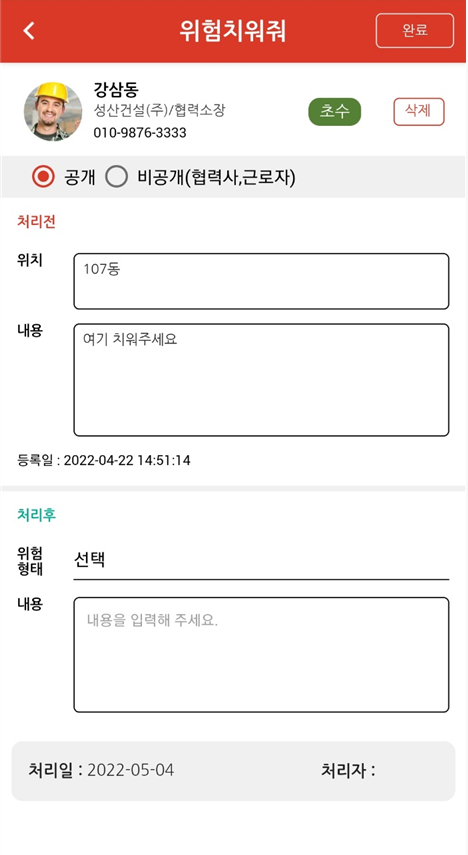 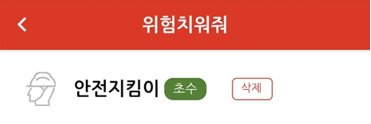 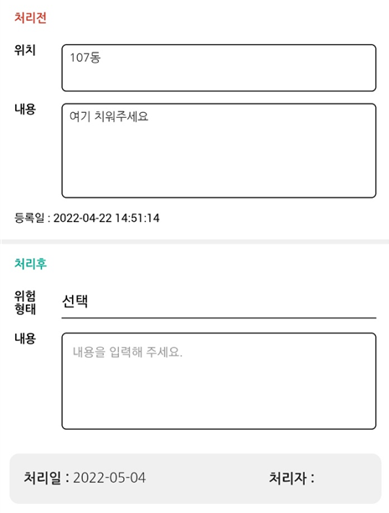 [ 전달사항 > ‘원청본사 요청(보고)’ 항목 추가 ]
 -> 내용 본사시스템에 등록(본사시스템 수정사항에 추가)
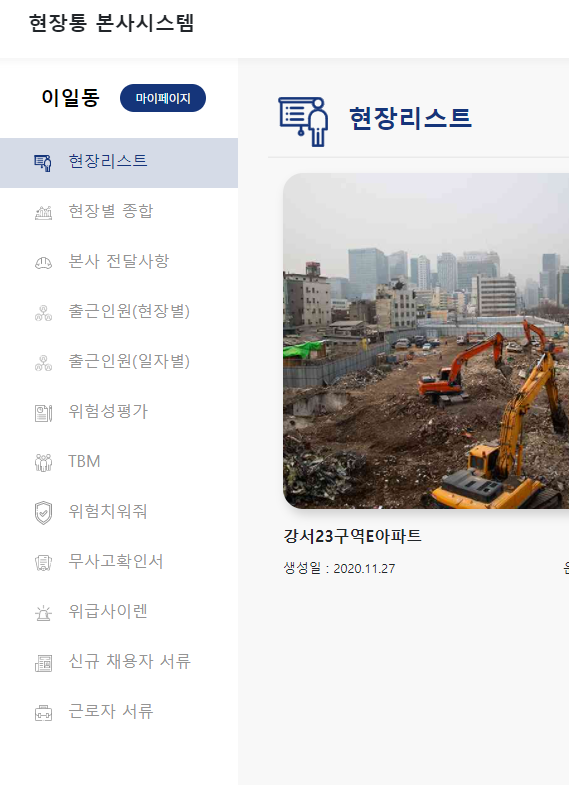 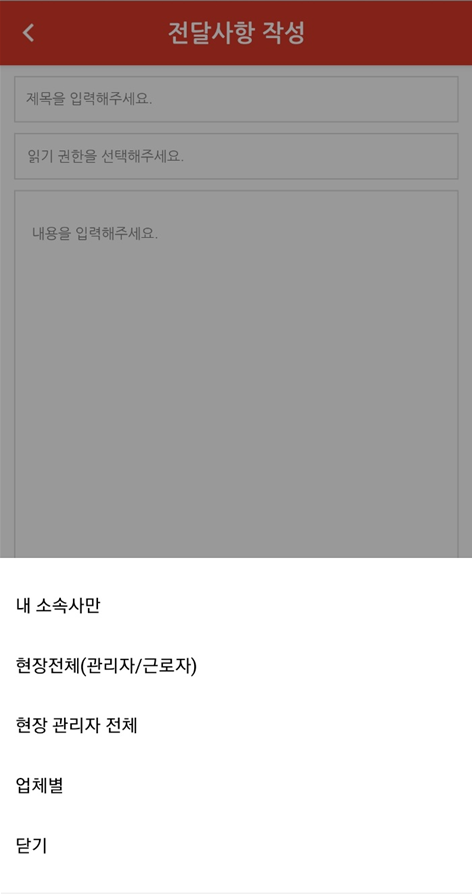 1
(추가)
원청본사 요청(보고)
2
현장 요청(보고)
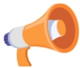 본사시스템 수정사항에 내용추가
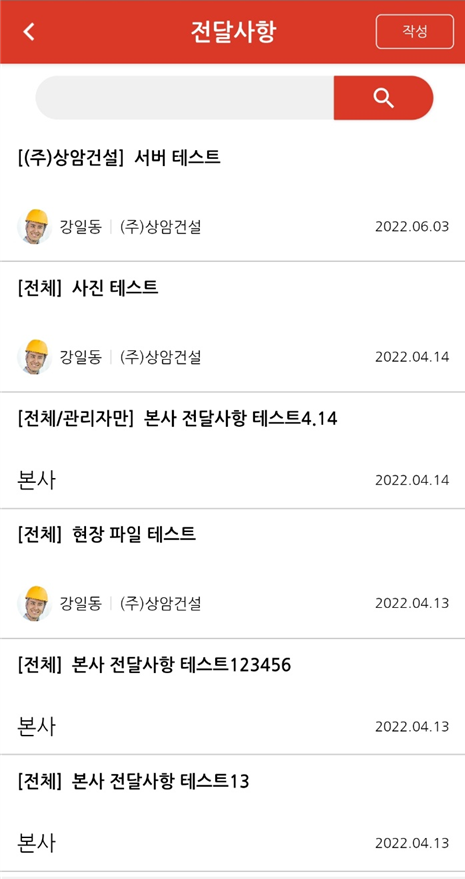 (시공사, 협력사) 관리자만 작성가능 하게

현장 관리자들이 본사시스템에 요청(보고)하는 기능

앱과 PC에는 작성자만 보이기

(구분)에는 ‘원청본사 요청(보고)’ 로 나오게 하기
3
[원청본사 요청(보고)] 안전관리비 정산에 대한 질의
[ ‘위험성평가’ 근로자 확인 주기 선택 (추가) ] -> 운영자의 기능선택에 따라 해당현장의 위험성평가 확인대상자들 확인조건 바뀜
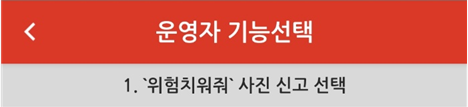 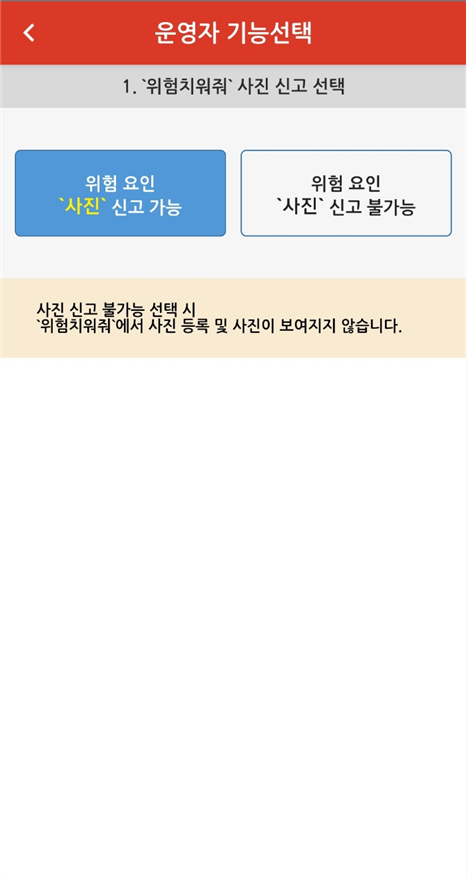 2
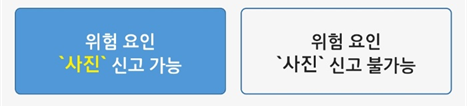 폭 줄이기
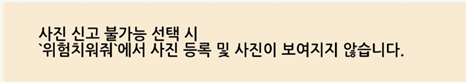 1
2. ‘위험성평가’ 근로자확인 주기 선택
추가
작업기간 중
‘매일’ 확인
작업기간 중
‘1번만’ 확인
작업기간 중 ‘1번만’ 확인 선택시
근로자가 해당 위험성평가를 작업기간 중 1번만 확인하게 됨
(미확인시 확인알람 발송)
현재와 같음
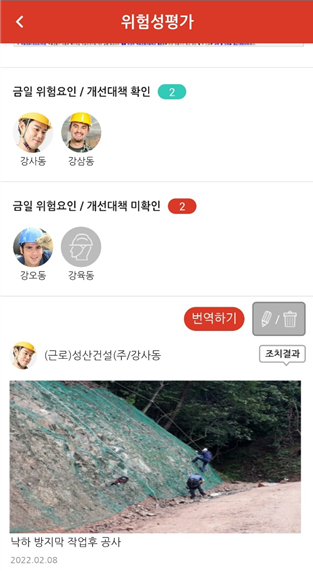 작업기간 중
‘매일’ 확인
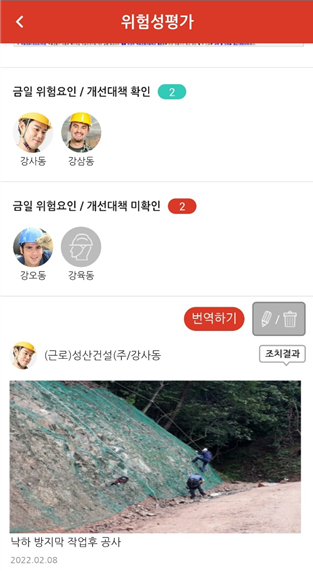 작업기간 중
‘1번만’ 확인
‘금일 근무자 중 위험요인 / 개선대책 미확인자‘
  -> 해당 위험성평가의 ‘대상근로자 / 담당자’  중,
      1번도 확인하지 않은 ‘해당일 출근자＇


2. ‘기간 중 위험요인 / 개선대책 확인자’
  -> 출력양식부분 ‘위험성평가 확인자‘ 와 동일
      (기간중 확인한 모든 근로자/담당자)

*** 알람발송
  -> 위 1번 해당자가 출근후 미확인시,
     확인시까지 1시간에 1번씩 확인요청 알람발송
금일 근무자 중 위험요인 / 개선대책 미확인자
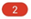 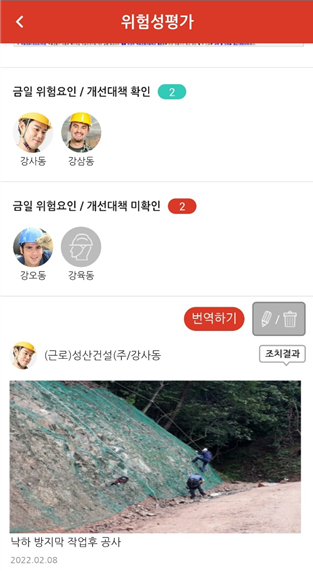 1
변경
기간 중 위험요인 / 개선대책 확인자
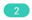 [ ‘위급사이렌’ 발동시간 선택 (추가) ] -> 운영자의 기능선택에 따라 해당현장의 사이렌발동 시간이 설정됨
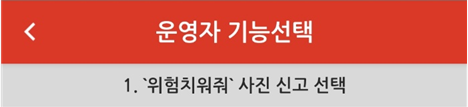 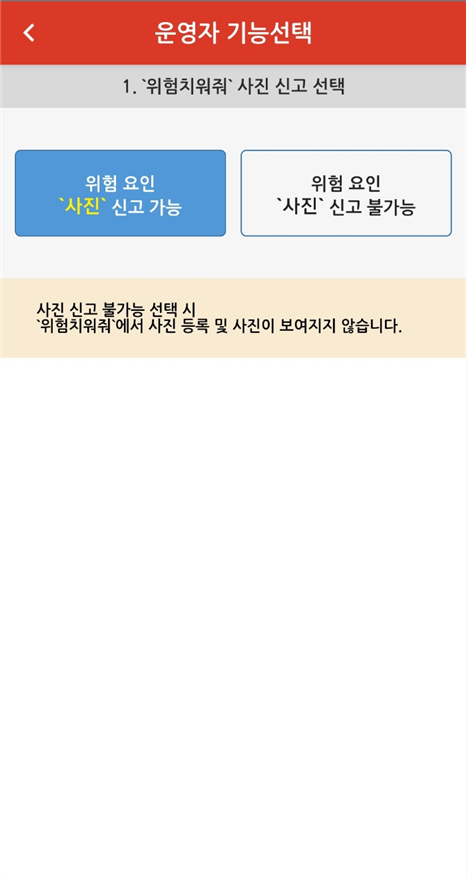 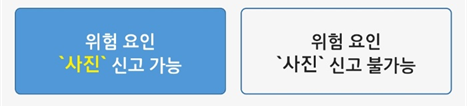 ‘24시간’ 발동
  -> 현재 처럼

2. ‘07시 ~ 18시만‘ 발동
  -> 이 시간만 작동하게 하기
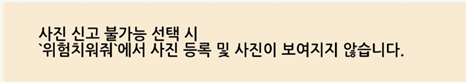 2. ‘위험성평가’ 근로자확인 주기 선택
작업기간 중
‘매일’ 확인
작업기간 중
‘1번만’ 확인
작업기간 중 ‘1번만’ 확인 선택시
근로자가 해당 위험성평가를 작업기간 중 1번만 확인하게 됨
(미확인시 확인알람 발송)
1
3. ‘위급사이렌’ 발동시간 선택
추가
’24시간’ 
발동
‘07시 ~ 18시만’ 발동
’07시 ~ 18시만 발동 선택시
이외 시간에는 위급사이렌 기능 작동 안함
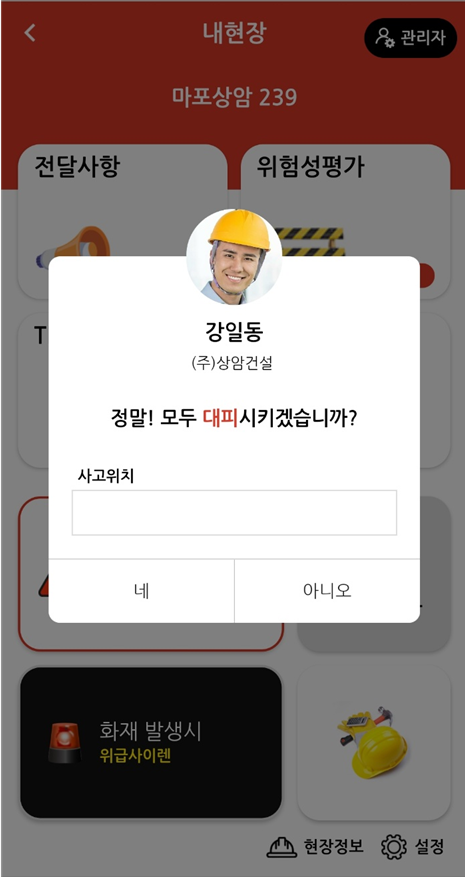 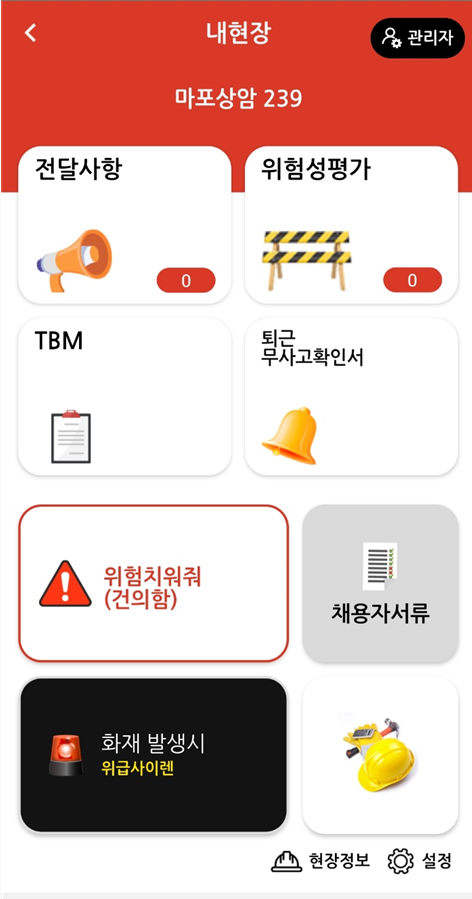 현재 화면(기능)
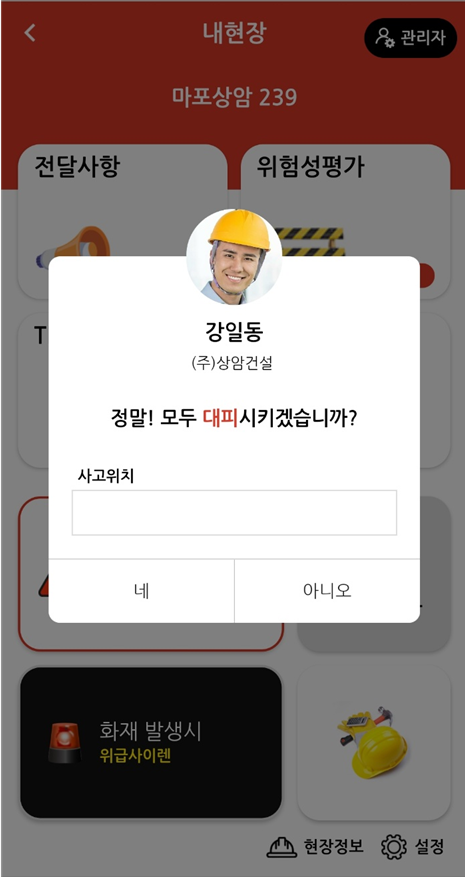 1
’24시간’ 
발동
2
‘07시 ~ 18시만’ 발동
이 현장은 07시 ~ 18시까지만 
위급사이렌이 작동합니다.
확인
[ ‘TBM’도 ‘위험성평가’ 처럼 ‘시공사 관리자’가 협력사 내용 작성할 수 있게 하기 ]
‘TBM’은 시공사관리자가 협력사꺼 작성못함
‘위험성평가’는 시공사관리자가 협력사꺼 작성가능
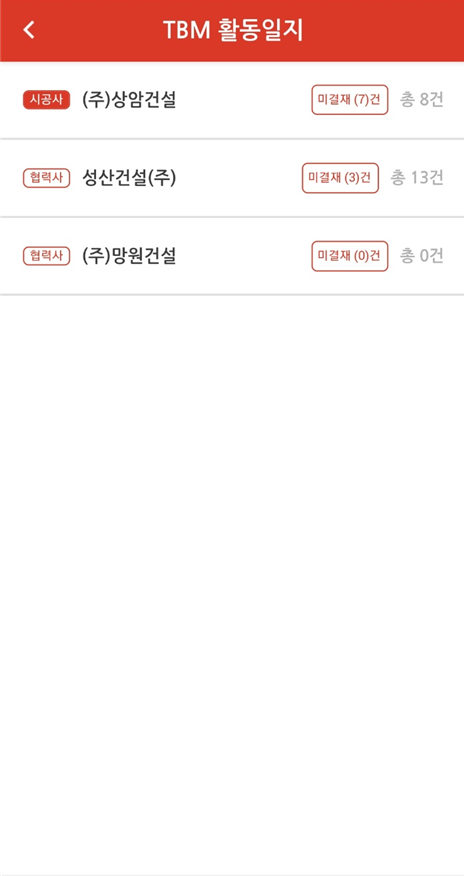 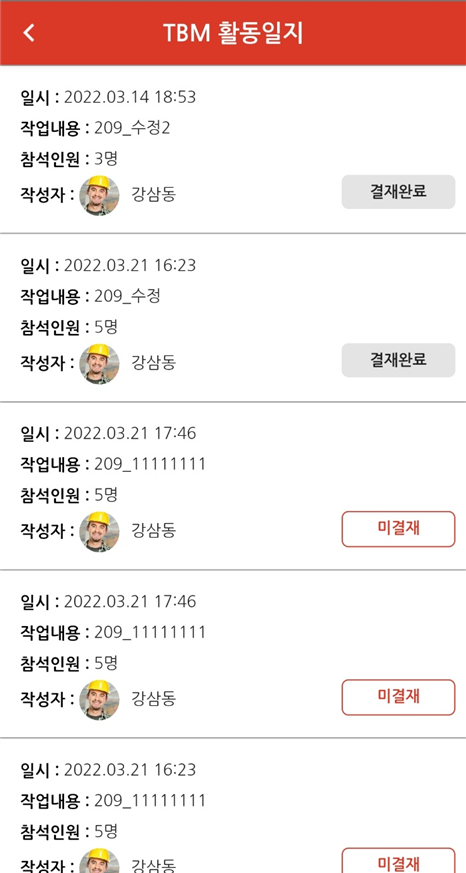 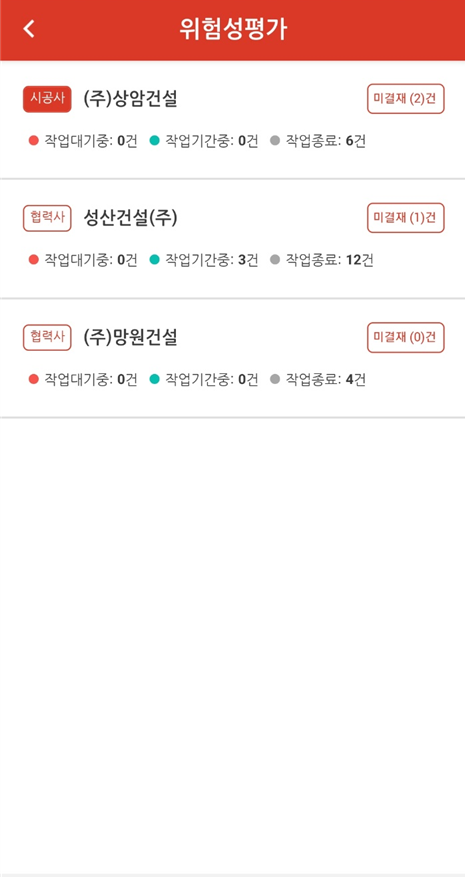 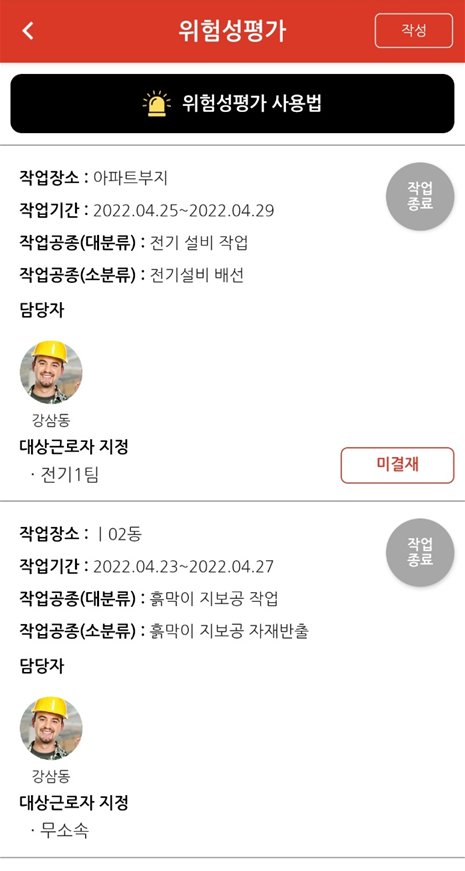 [ ‘안전교육’ 교육시간 추가 넣기 ]
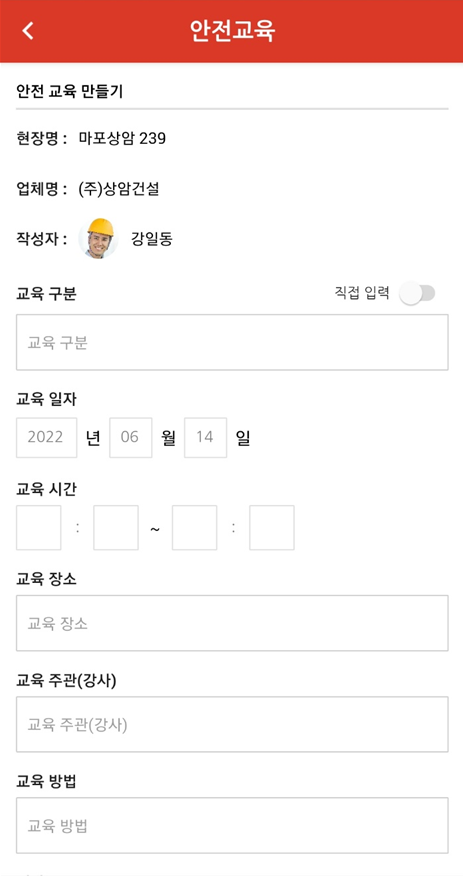 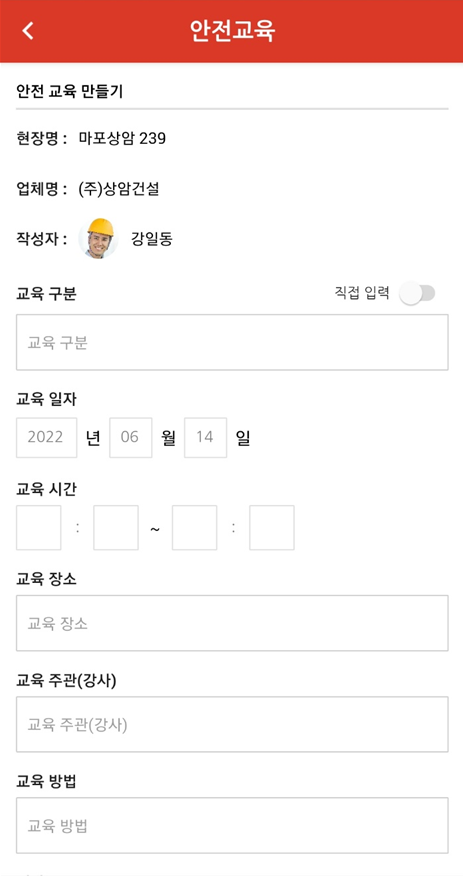 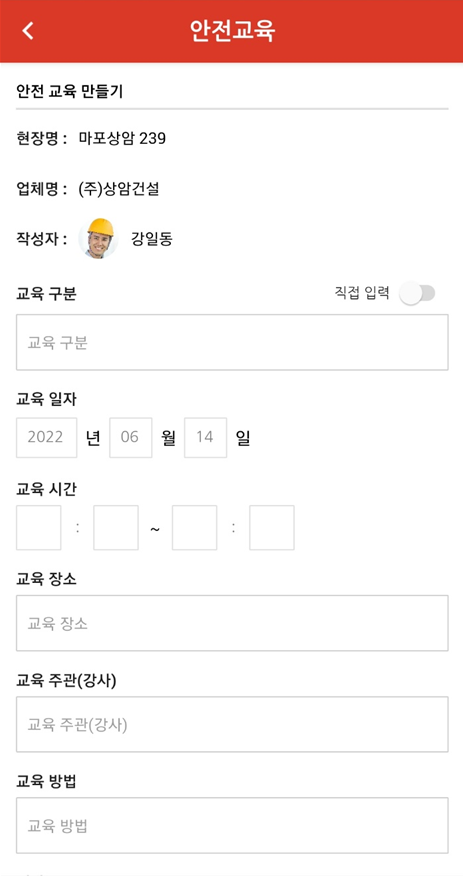 1
추가
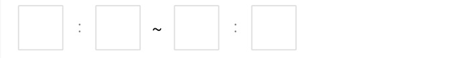 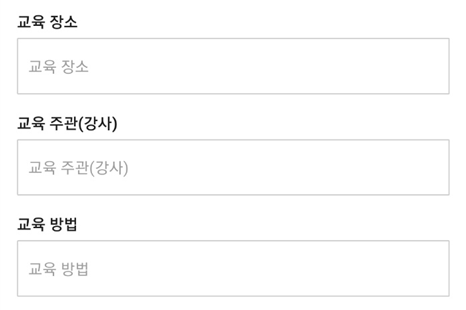 교육시간 ‘추가＇하면
아래 교육시간 추가내용 나오게 하기
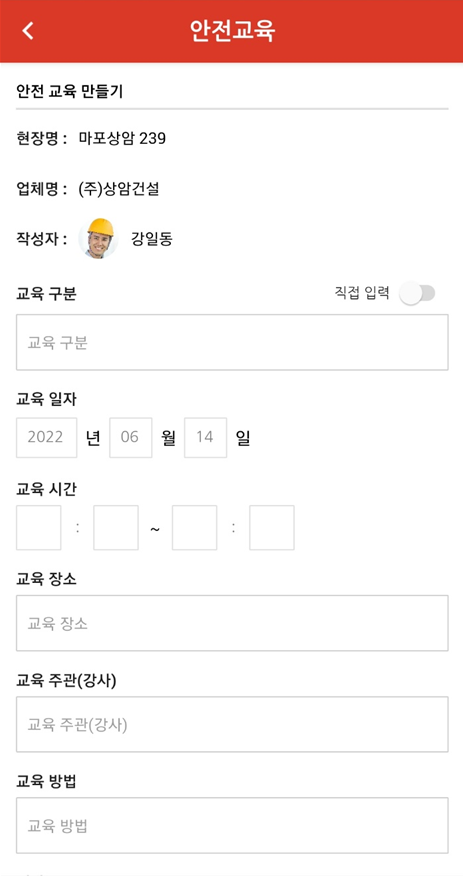 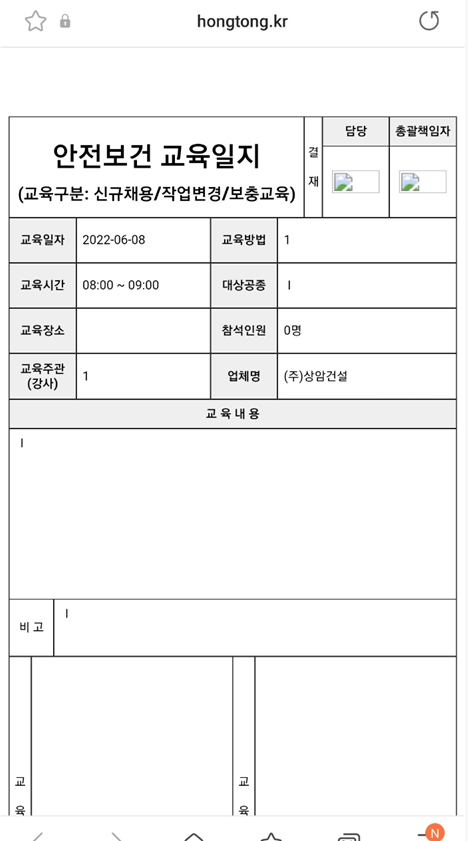 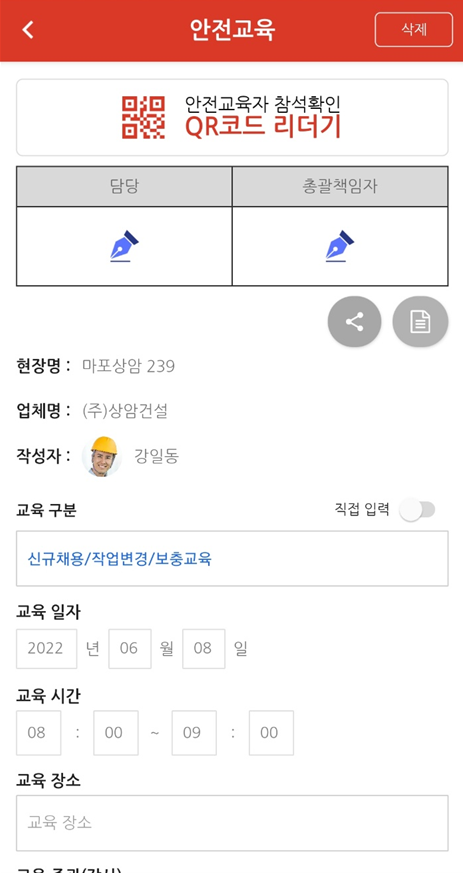 07:00 ~ 09:00
09:10 ~ 11:00
2
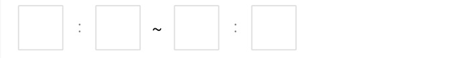 교육시간 ‘추가＇시
미리보기에도 2줄로 나오게 하기
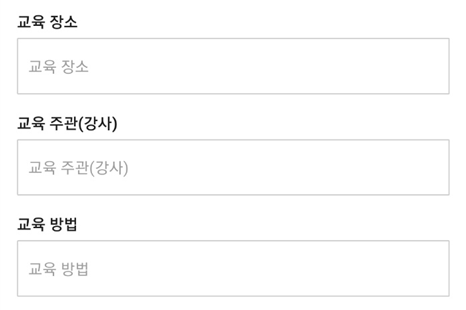 현  장  통 (PC 부분)

(6월 업데이트)
[ PC관리자 화면 문구변경]
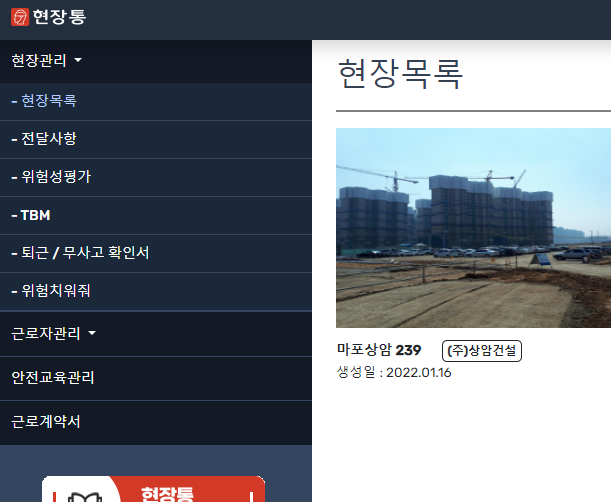 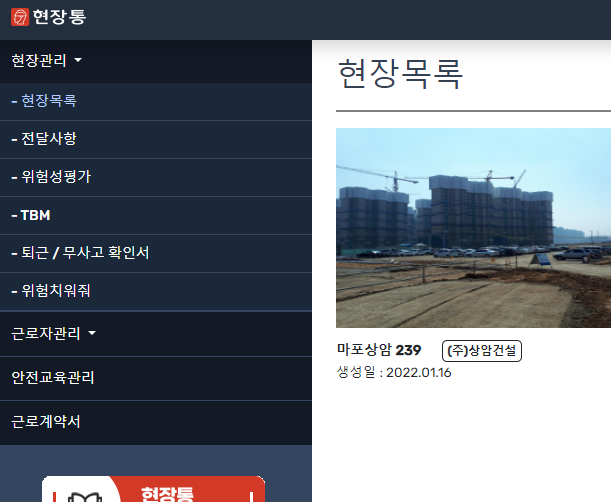 1
문구추가
(전달, 공지, 재해사례)
2
문구추가
(근로자 의견청취)
[ 위험성평가 화면 문구변경  ]
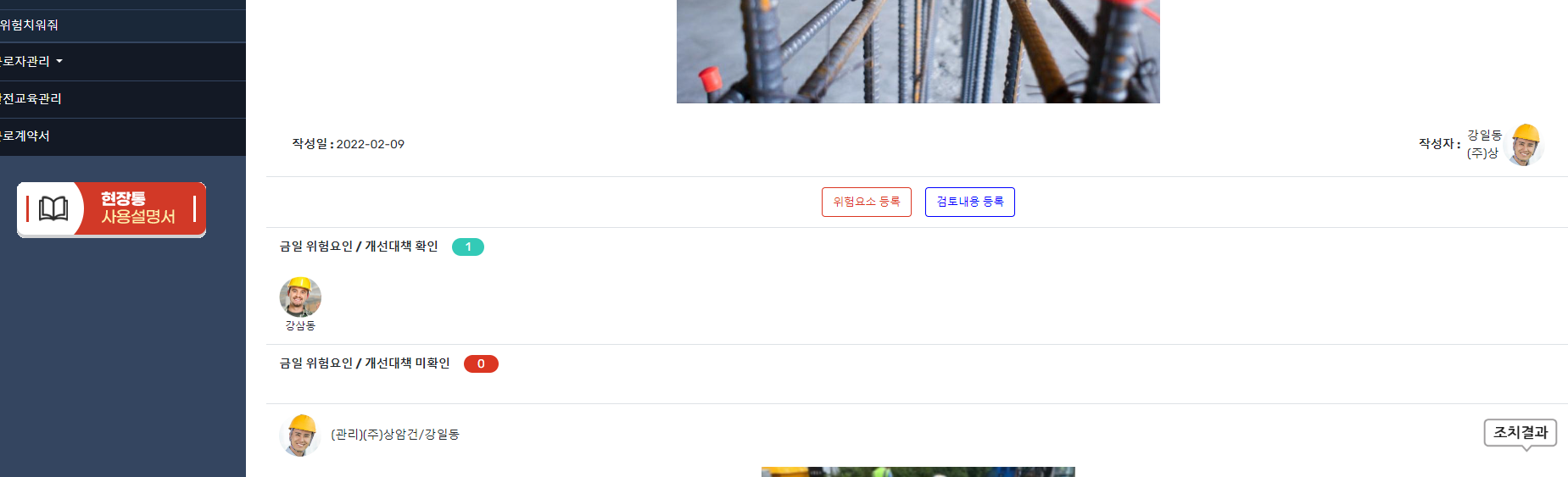 2) 만들기부터
1
문구변경
중점관리 위험요인 등록
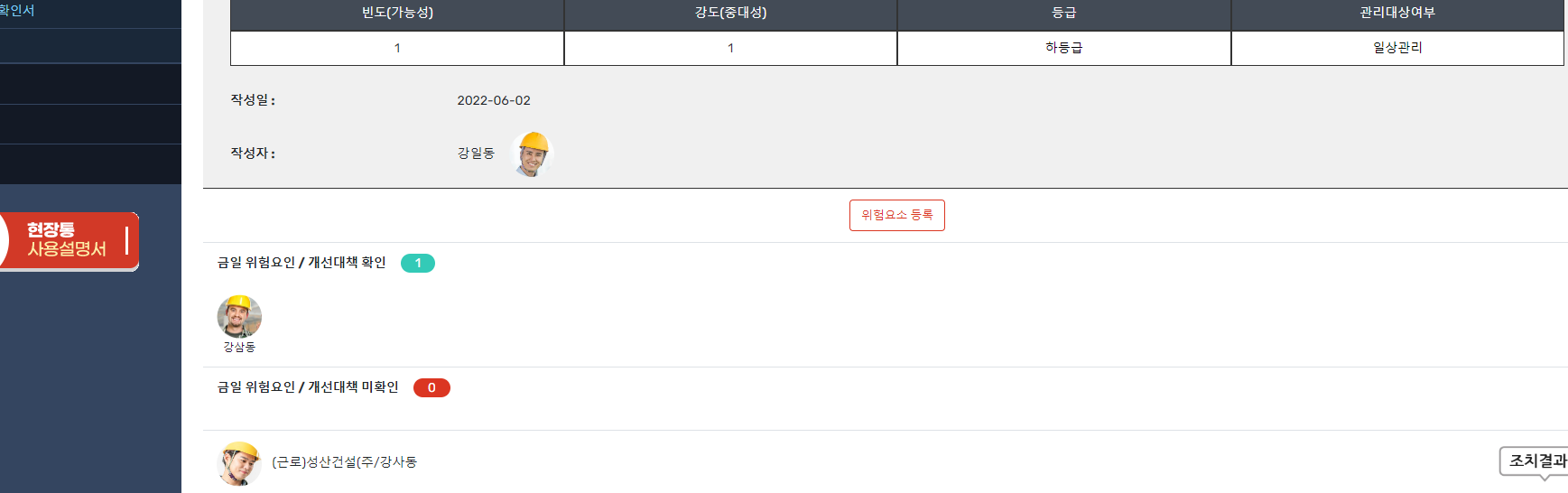 1) 적용부터
문구변경
2
[ 위험성평가 화면 문구변경 ]
1)적용부터, 2)만들기분터 모두
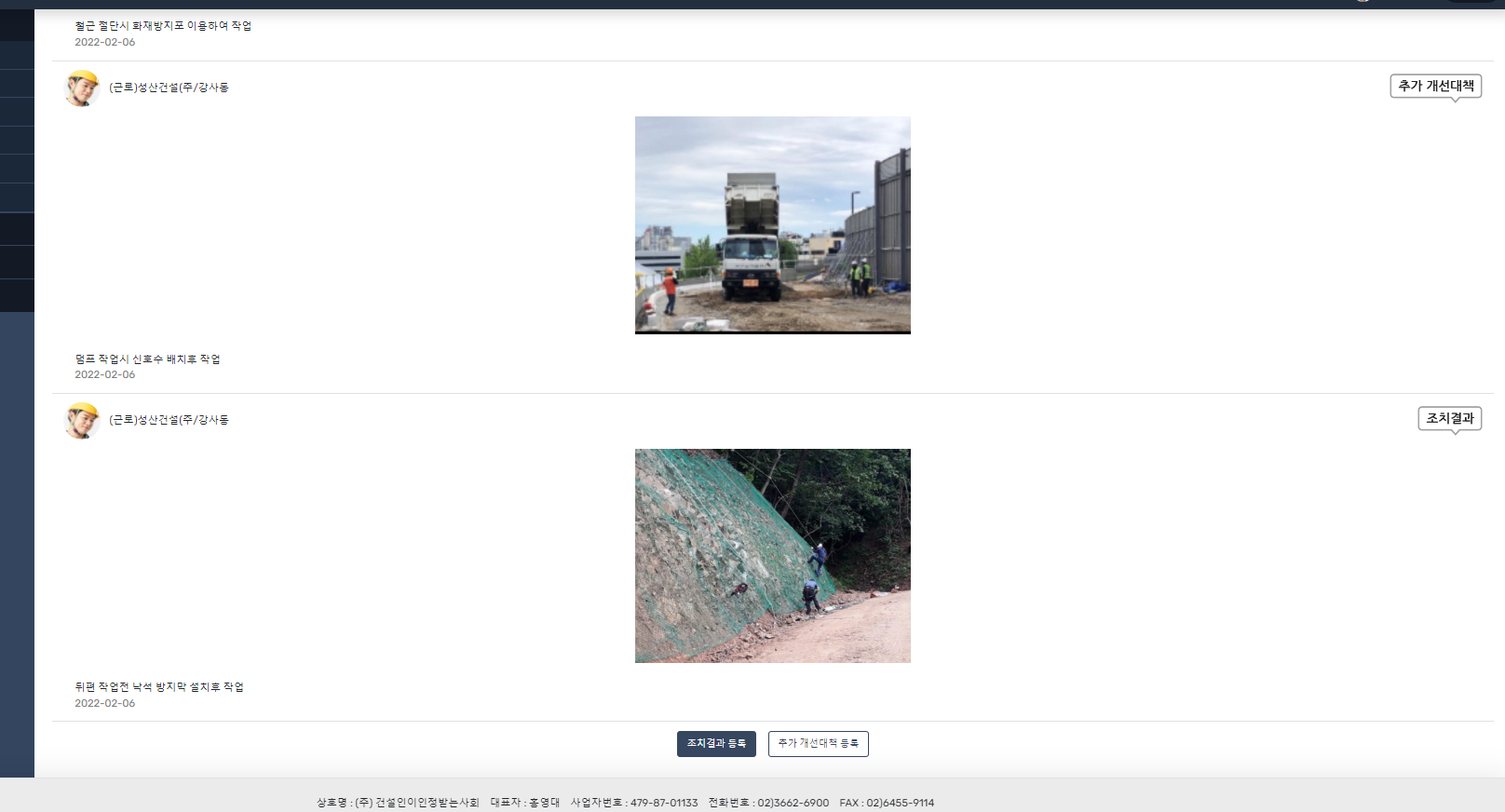 2
추가 위험요인
1
추가 위험요인 등록
출력물
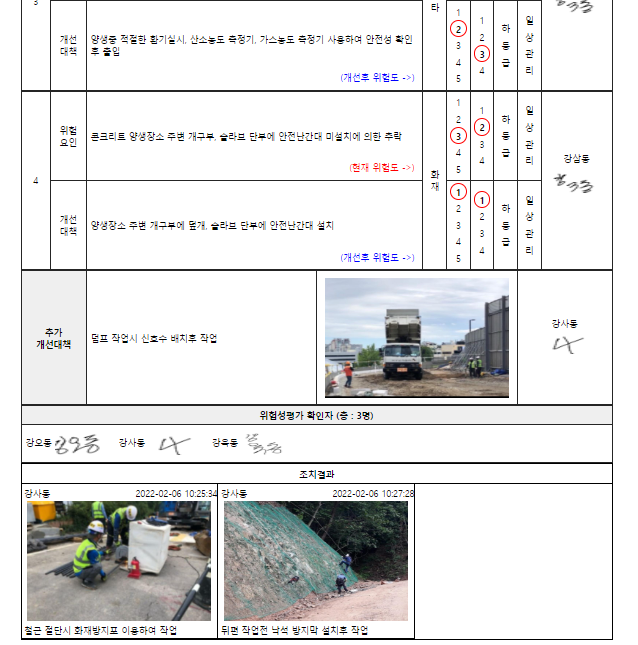 추가 
위험요인
3
[관리자PC > 근로자서류 > 문구변경 ]
기초안전보건교육 
이수증
1. 관리자PC
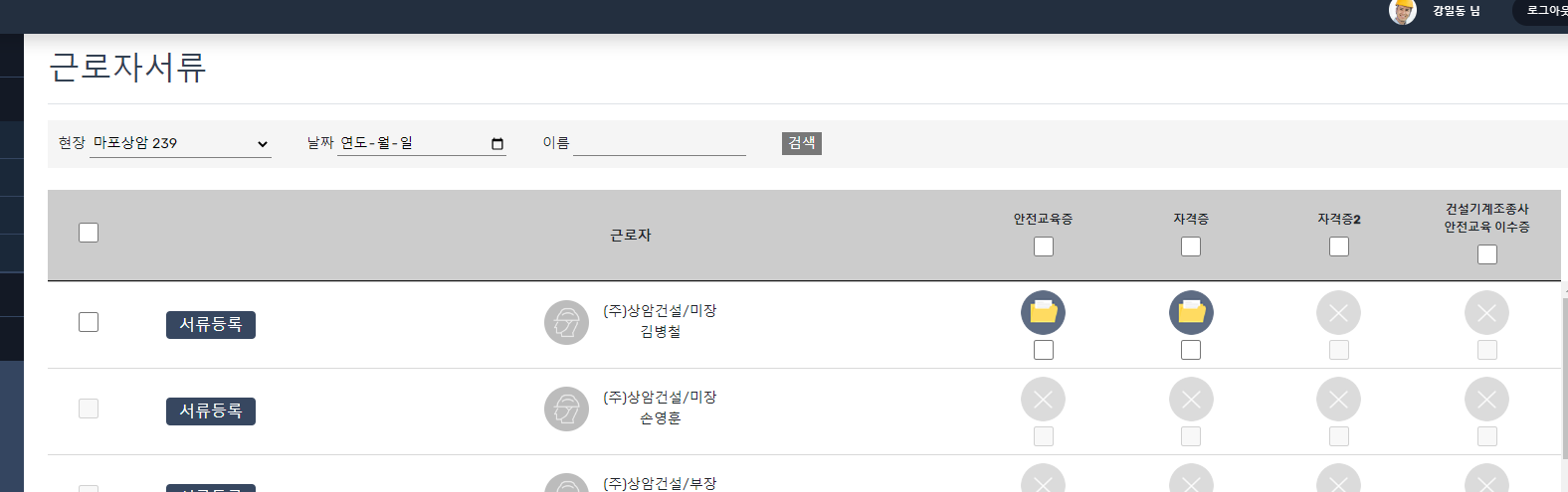 1
근로자서류_기초안전보건이수증
기초안전보건교육 
이수증
2. 서류등록
3. 출력물
3
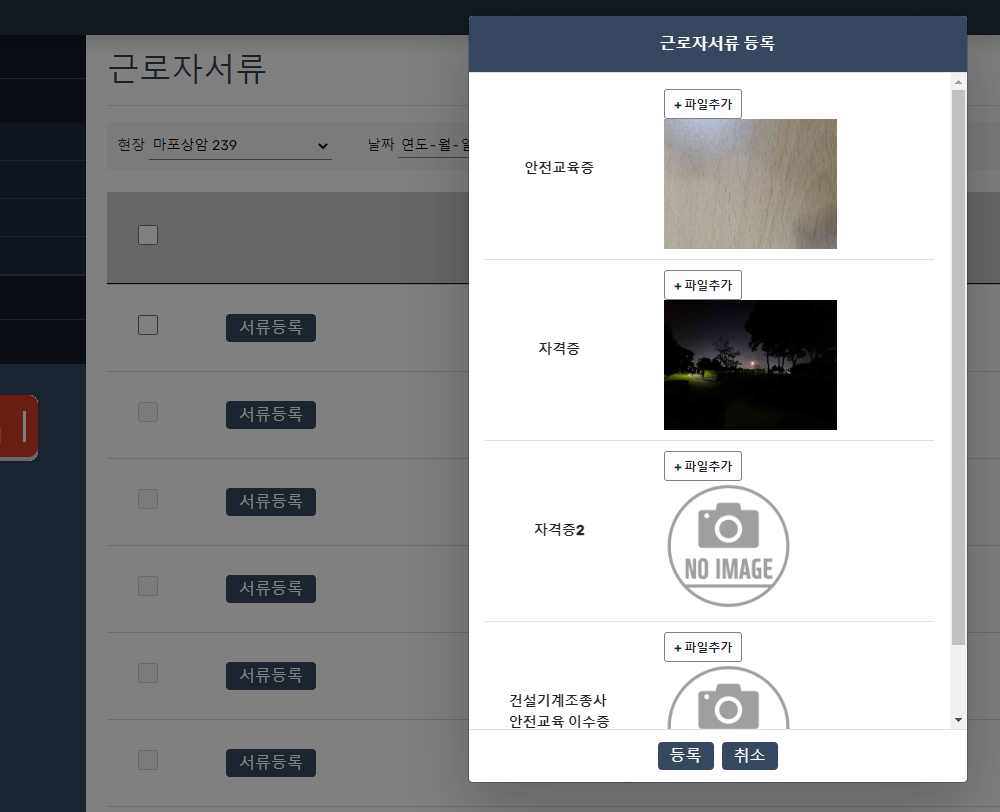 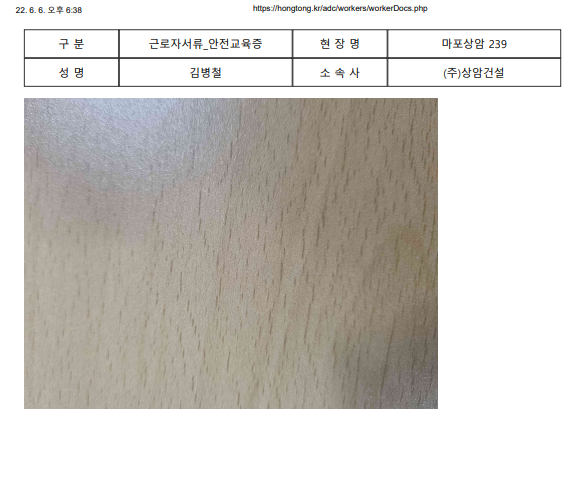 2
[(수정 요청) 위험치워줘 > ‘사진신고 불가능’으로 변경해도 관리자pc는 변화가 없음]
‘사진신고 불가능’ 으로 변경해도, 앱에서만 바뀌고, 관리자PC에서는 화면 안바뀜
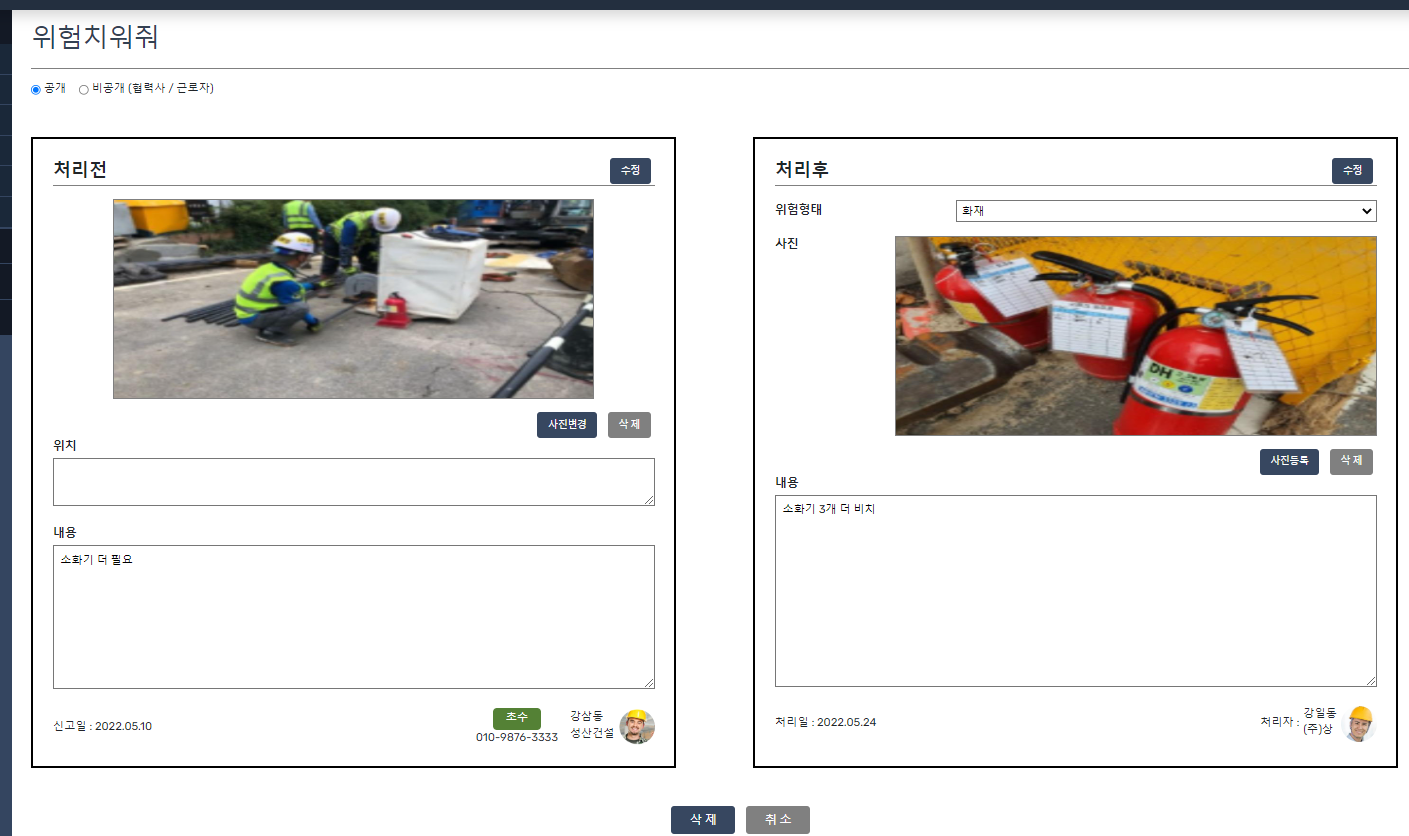 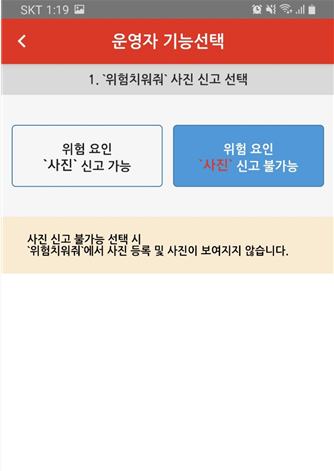 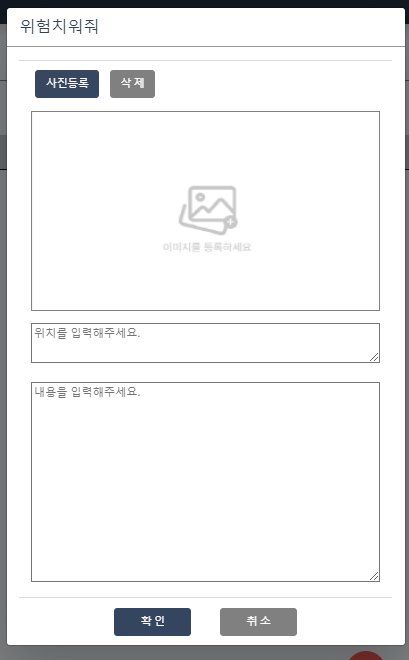 (사진신고 가능 _ 현재)
‘시공사 관리자‘ 
   1) ‘공개/비공개‘ 선택가능
   2) 신고자 ‘이름/소속/직책(직종)/전화번호‘ 노출
   3) 처리후 작성가능 ‘위험형태/사진/내용’

2. ‘협력사 관리자‘
  1) ‘공개/비공개‘ 선택가능
  2)신고자 ‘이름/소속/직책(직종)/전화번호‘ 노출되고 있음
  3) 처리후 작성 불가능
[ 위험치워줘(사진신고 가능) > 시공사관리자가 ‘공개’로 전환하면,
            시공사관리자 및 협력사관리자도 ‘처리후‘ 작성할수 있게 하기 ]
(‘사진신고 가능’ 일때)
시공사 관리자 화면
(‘사진신고 가능’ 일때)
협력사관리자 화면
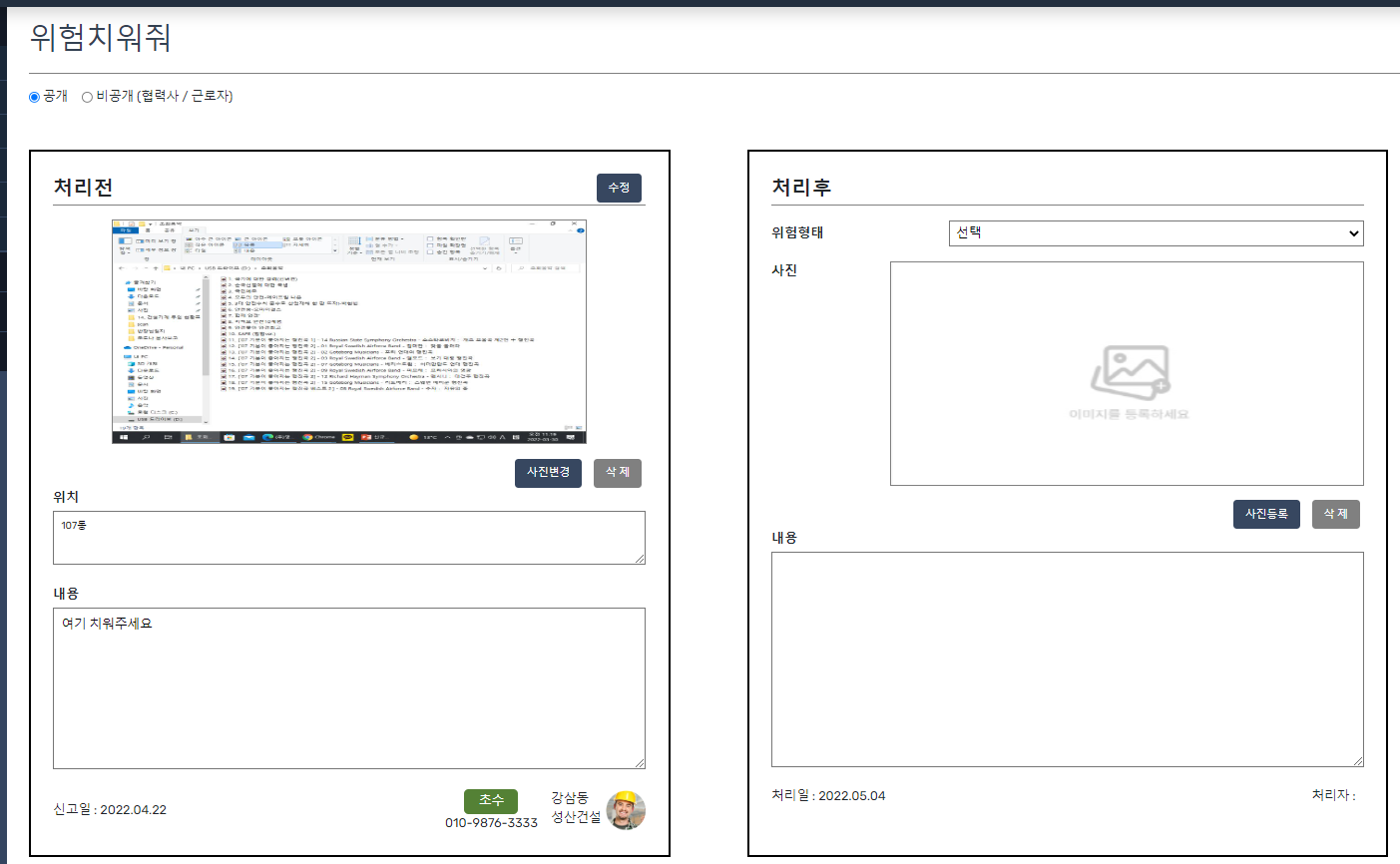 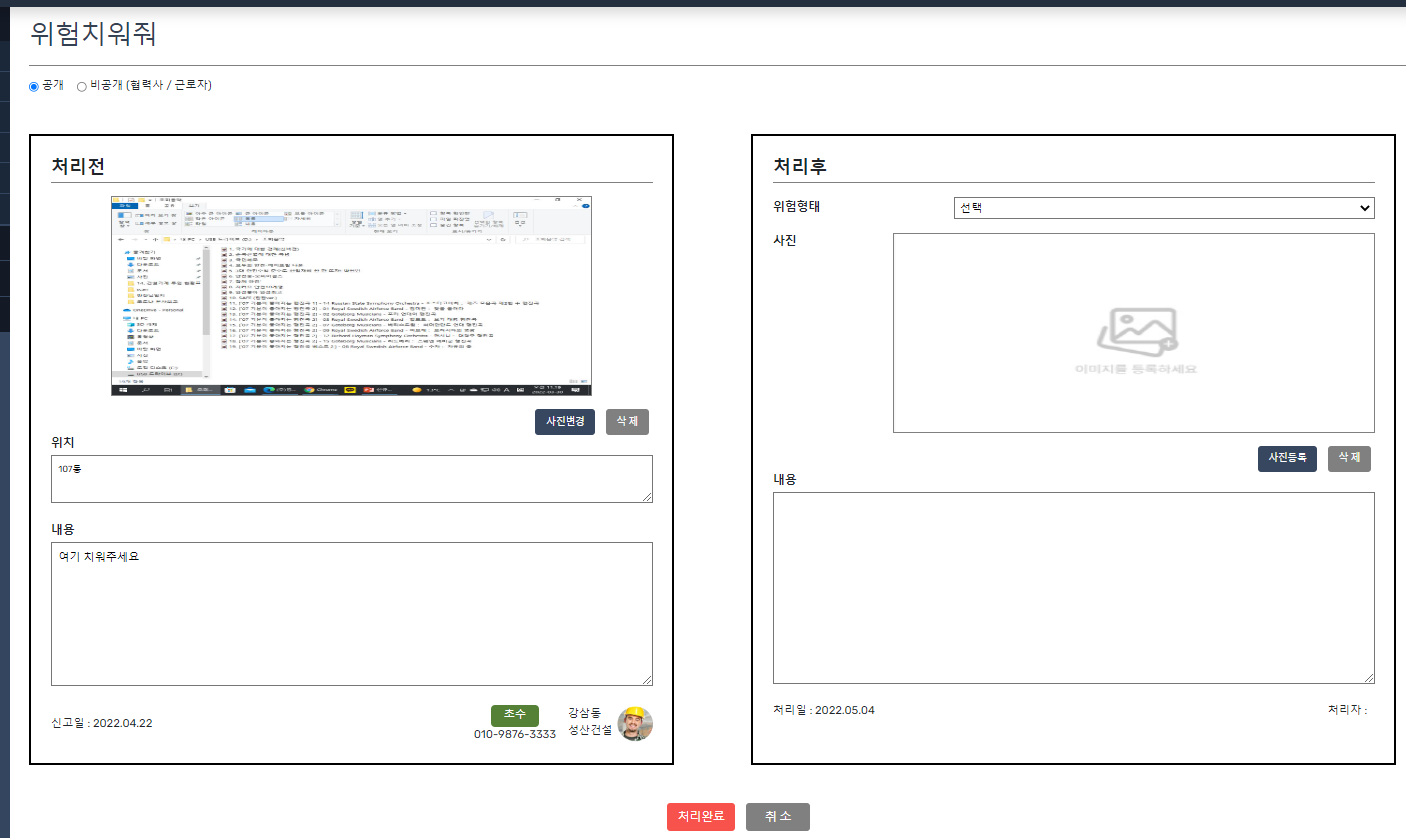 2. ‘협력사 관리자‘
  1) ‘시공사관리자’가 ‘비공개‘ 시 
      -> 현재처럼 ‘비공개‘로 안보임
  2) ‘시공사 관리자‘가 ‘공개＇시 
     ->  ① ‘공개/비공개‘ 선택메뉴 안보이게(수정요청),
          ② ‘신고자’는 지금처럼 안전지킴이로 보이게(수정요청), 
          ③ ‘시공사관리자‘ 와 같이, ‘처리후’ 작성만 가능
(사진신고 가능 _ 수정)
‘시공사 관리자‘ 
   1) 현재처럼
(‘사진신고 가능’ 일때)
협력사관리자 화면
(‘사진신고 가능’ 일때)
시공사 관리자 화면 -> 현재처럼
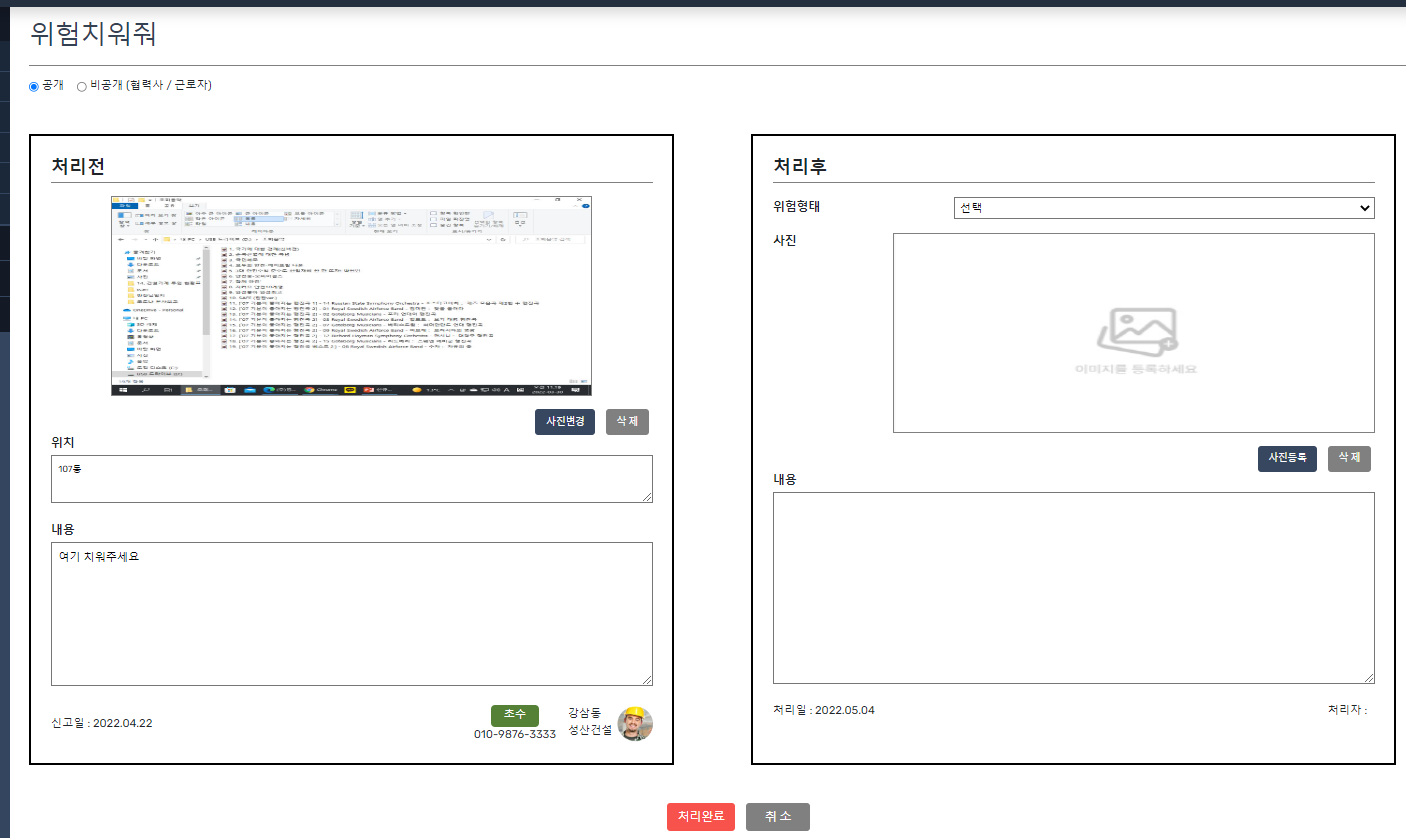 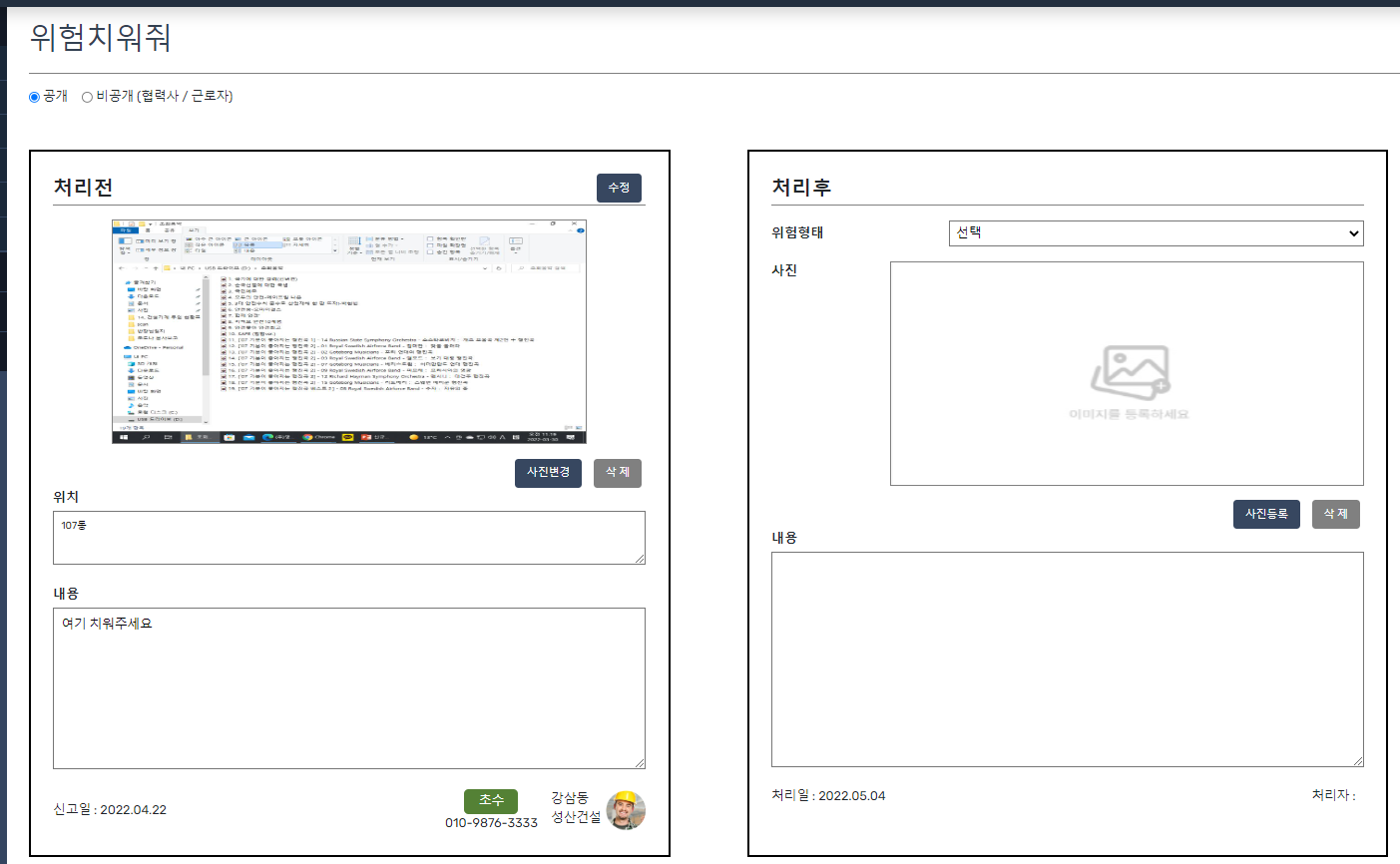 1
2
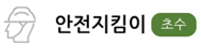 3
(사진신고 불가능 _ 현재)
‘시공사 관리자‘ 
   1) ‘공개/비공개‘ 선택가능
   2) 신고자 ‘이름/소속/직책(직종)/전화번호‘ 노출
   3) 처리후 작성가능 ‘위험형태/사진/내용’

2. ‘협력사 관리자‘
  1) ‘공개/비공개‘ 선택가능
  2)신고자 ‘이름/소속/직책(직종)/전화번호‘ 노출되고 있음
  3) 처리후 작성 불가능
[ 위험치워줘(사진신고 불가능) > 협력사관리자도 ‘처리후’ 작성할 수 있게 하기 ]
(‘사진신고 불가능’ 일때)
시공사 관리자 화면
(‘사진신고 불가능’ 일때)
협력사관리자 / 모든 근로자 화면
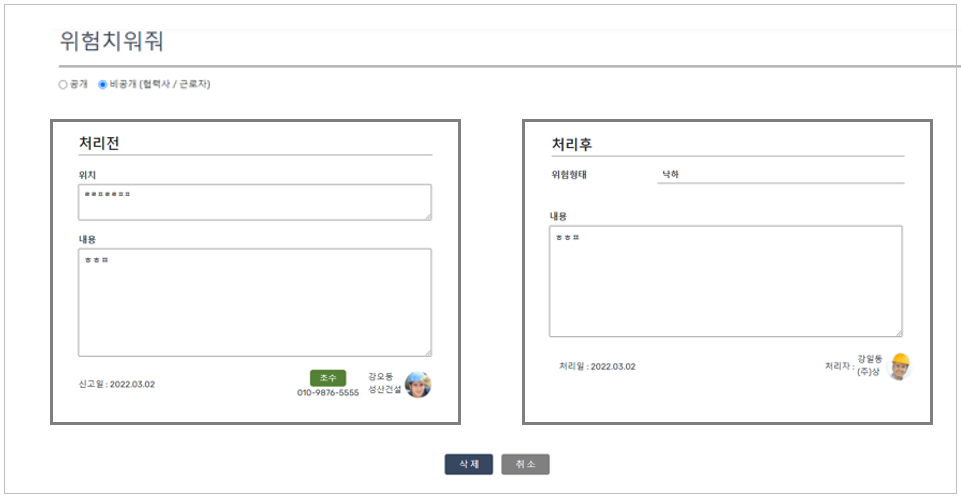 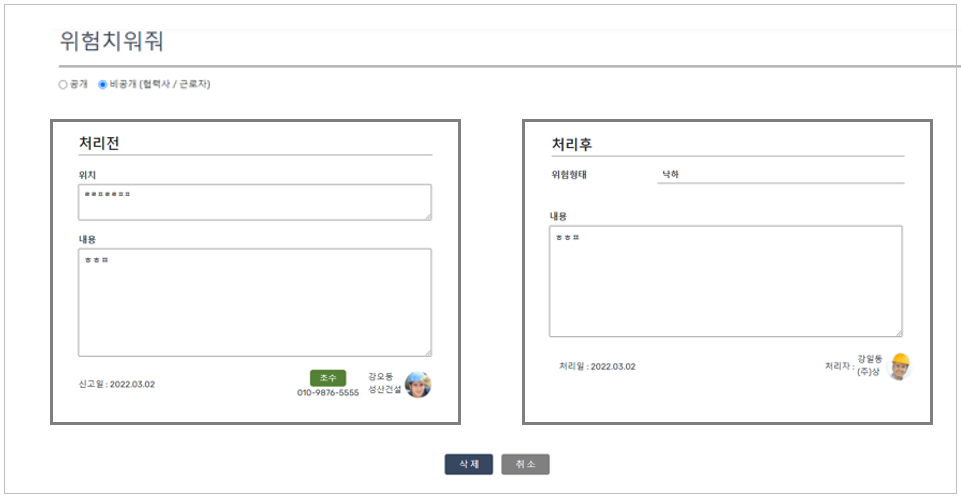 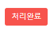 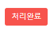 2. ‘협력사 관리자‘
  1) ‘시공사관리자’가 ‘비공개‘ 시 
      -> 현재처럼 ‘비공개‘로 안보임
  2) ‘시공사 관리자‘가 ‘공개＇시 
     ->  ① ‘공개/비공개‘ 선택메뉴 안보이게(수정요청),
          ② ‘신고자’는 지금처럼 안전지킴이로 보이게(수정요청), 
          ③ ‘시공사관리자‘ 와 같이, ‘처리후’ 작성만 가능
(사진신고 불가능 _ 수정)
‘시공사 관리자‘ 
   1) 현재처럼
(‘사진신고 불가능’ 일때)
협력사관리자 화면
(‘사진신고 불가능’ 일때)
시공사 관리자 화면 -> 현재처럼
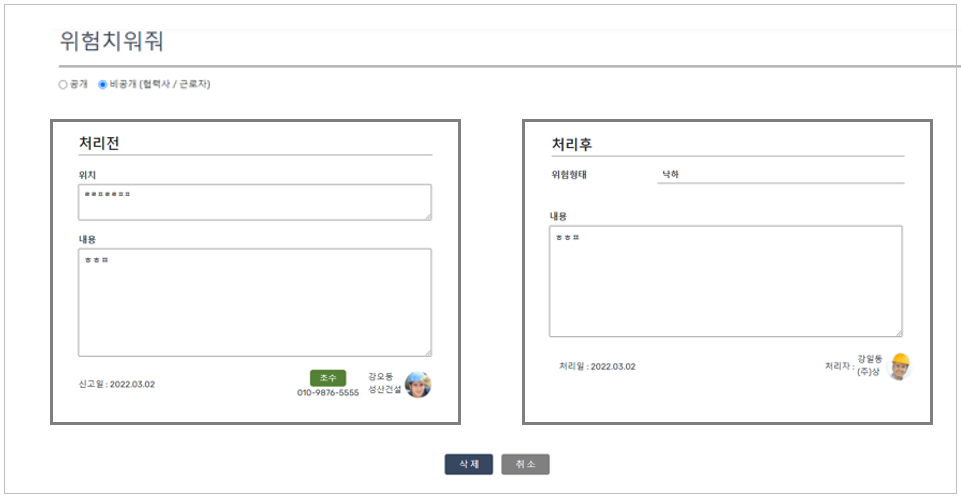 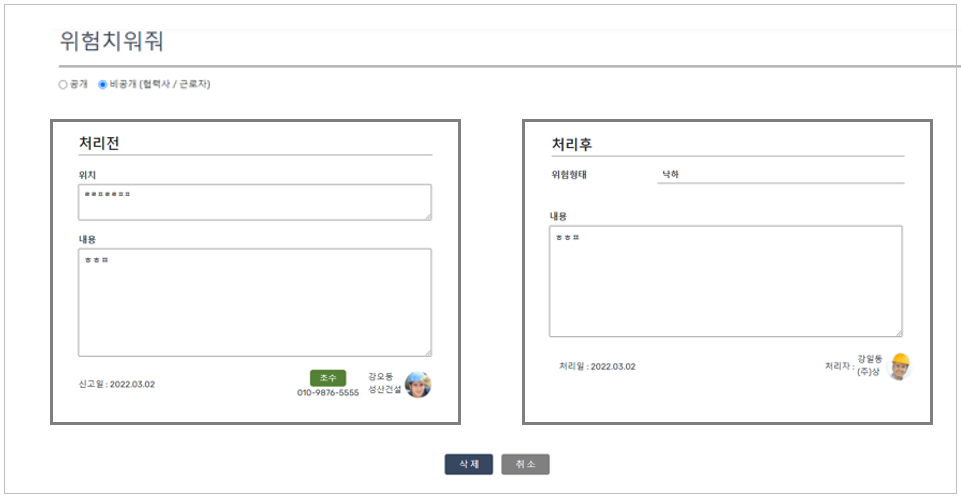 1
2
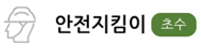 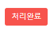 3
[ 전달사항 > ‘원청본사 요청(보고)’ 항목 추가 ]
 -> 내용 본사시스템에 등록(본사시스템 수정사항에 추가)
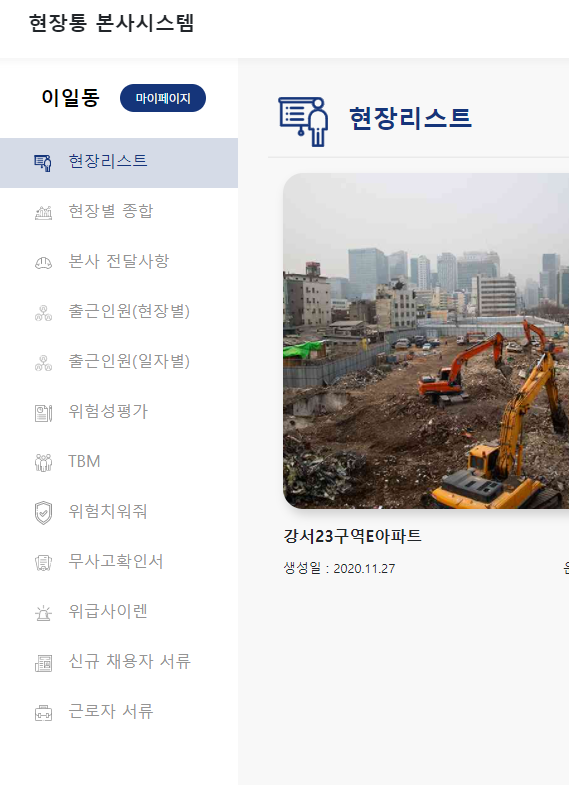 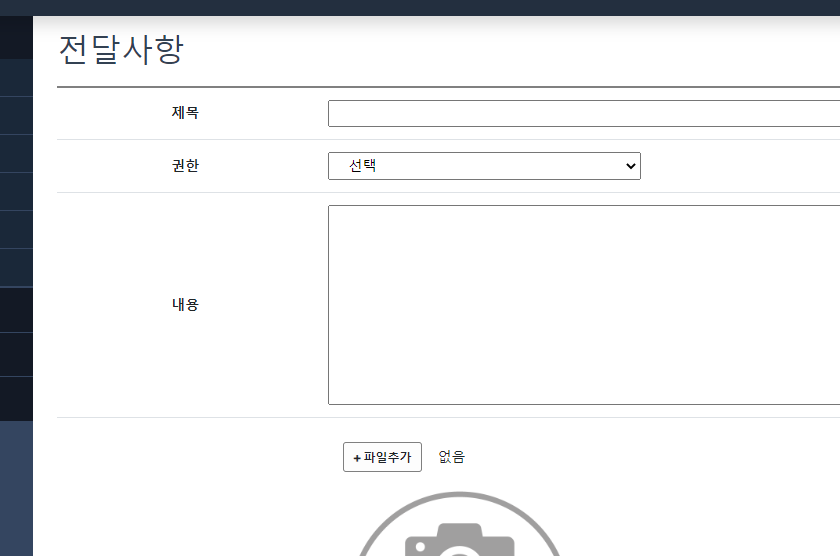 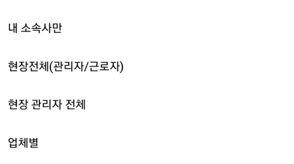 1
(추가)
원청본사 요청(보고)
2
현장 요청(보고)
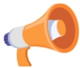 본사시스템 수정사항에 내용추가
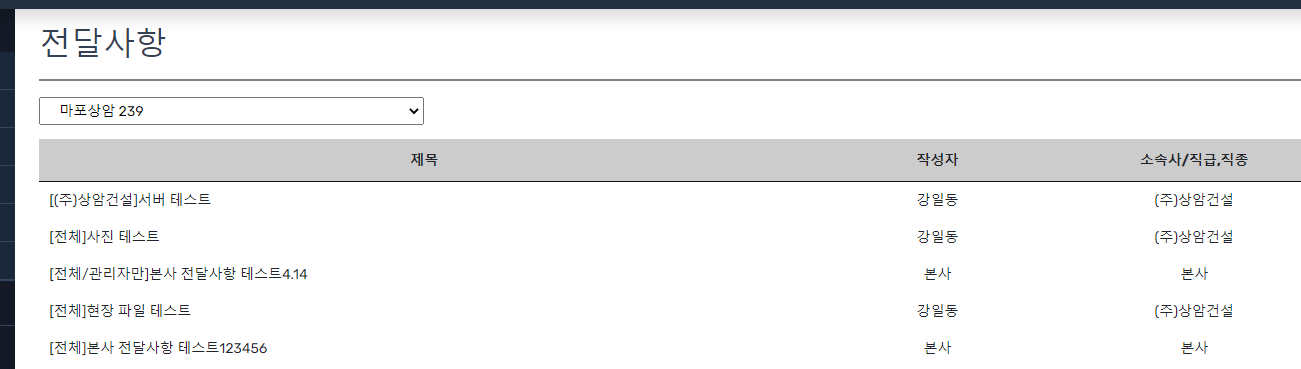 3
[원청본사 요청(보고)] 안전관리비 정산에 대한 질의
(시공사, 협력사) 관리자만 작성가능 하게

현장 관리자들이 본사시스템에 요청(보고)하는 기능

앱과 PC에는 작성자만 보이기

(구분)에는 ‘원청본사 요청(보고)’ 로 나오게 하기
[ ‘위험성평가’ 근로자 확인 주기 선택 (추가) ] -> 운영자의 기능선택에 따라 해당현장의 위험성평가 확인대상자들 확인조건 바뀜
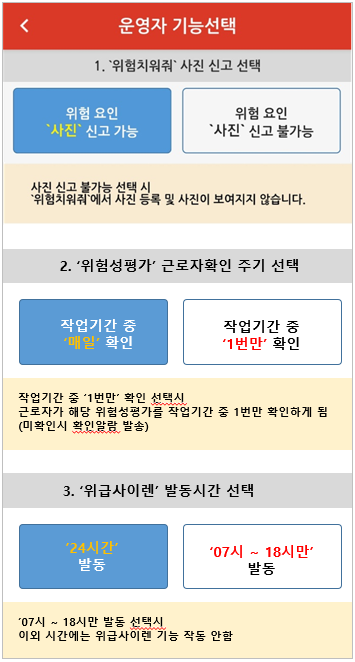 작업기간 중
‘매일’ 확인
현재와 같음
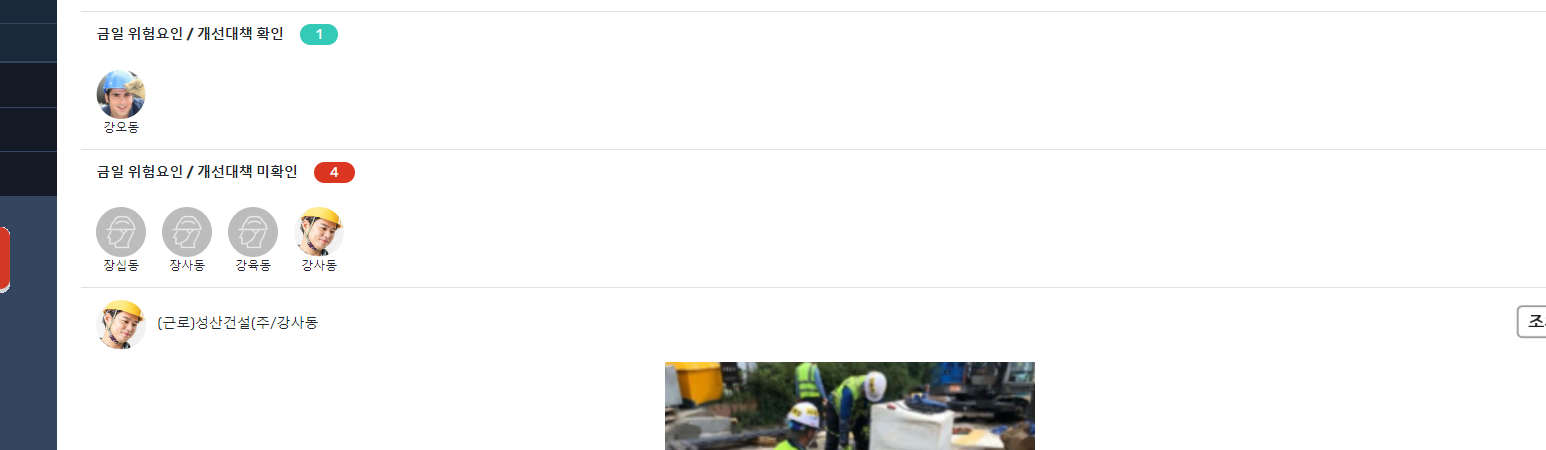 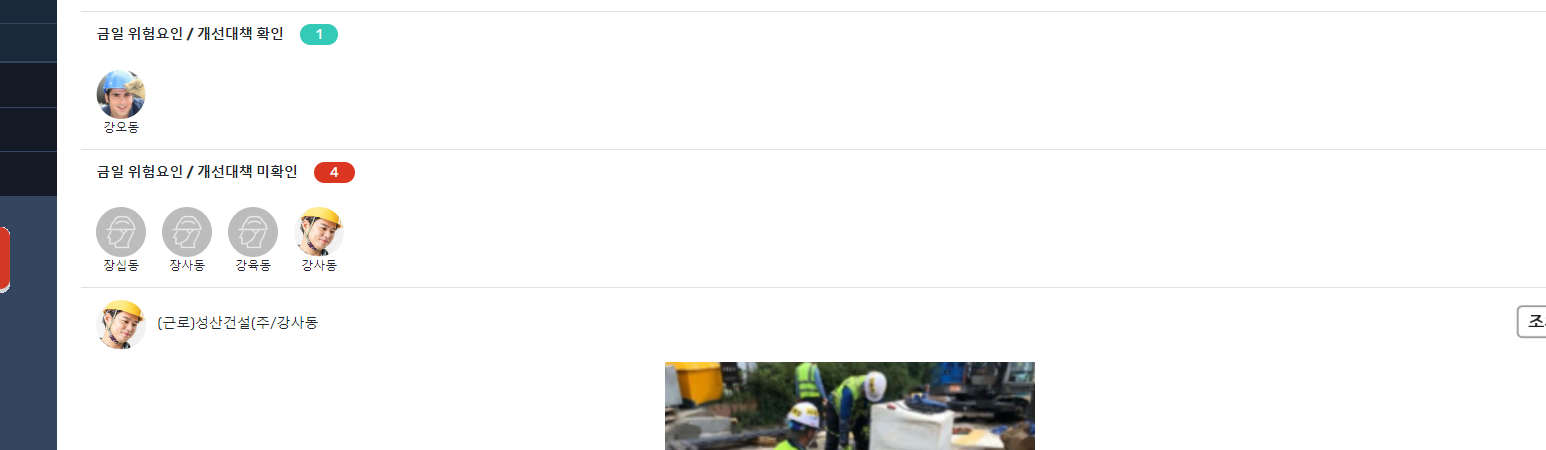 작업기간 중
‘1번만’ 확인
‘금일 근무자 중 위험요인 / 개선대책 미확인자‘
  -> 해당 위험성평가의 ‘대상근로자 / 담당자’  중,
      1번도 확인하지 않은 ‘해당일 출근자＇


2. ‘기간 중 위험요인 / 개선대책 확인자’
  -> 출력양식부분 ‘위험성평가 확인자‘ 와 동일
      (기간중 확인한 모든 근로자/담당자)

*** 알람발송
  -> 위 1번 해당자가 출근후 미확인시,
     확인시까지 1시간에 1번씩 확인요청 알람발송
1
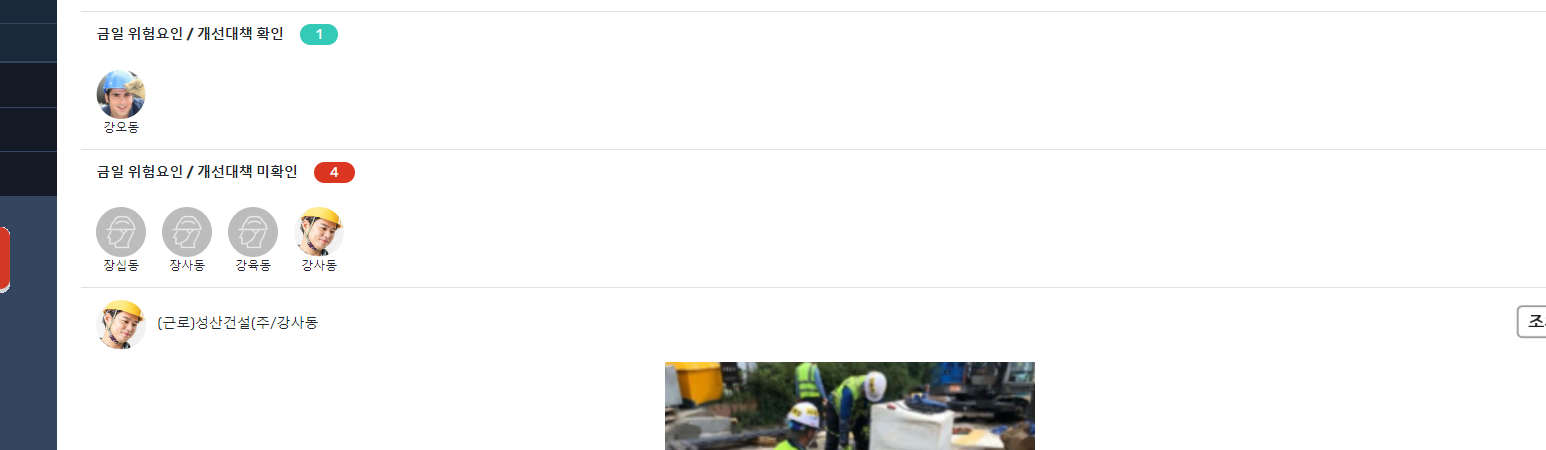 변경
금일 근무자 중 위험요인 / 개선대책 미확인자
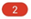 기간 중 위험요인 / 개선대책 확인자
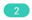 [ ‘TBM’도 ‘위험성평가’ 처럼 ‘시공사 관리자’가 협력사 내용 작성할 수 있게 하기 ]
‘TBM’은 시공사관리자가 협력사꺼 작성못함
‘위험성평가’는 시공사관리자가 협력사꺼 작성가능
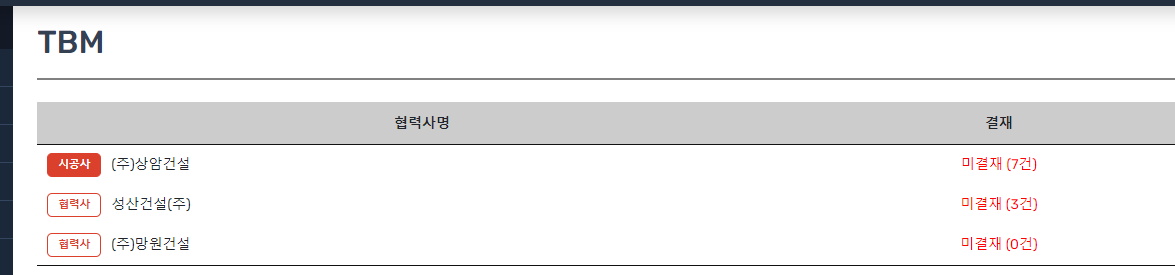 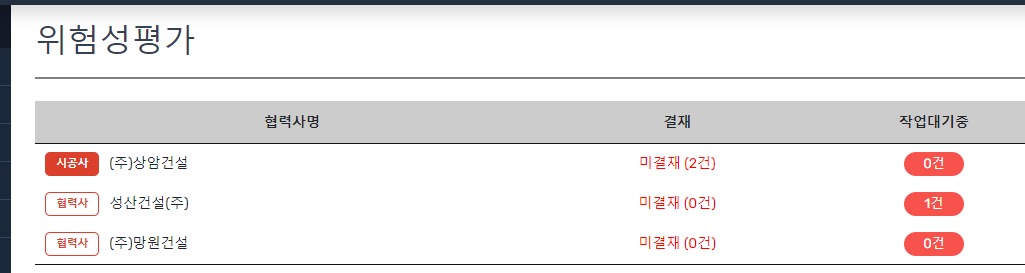 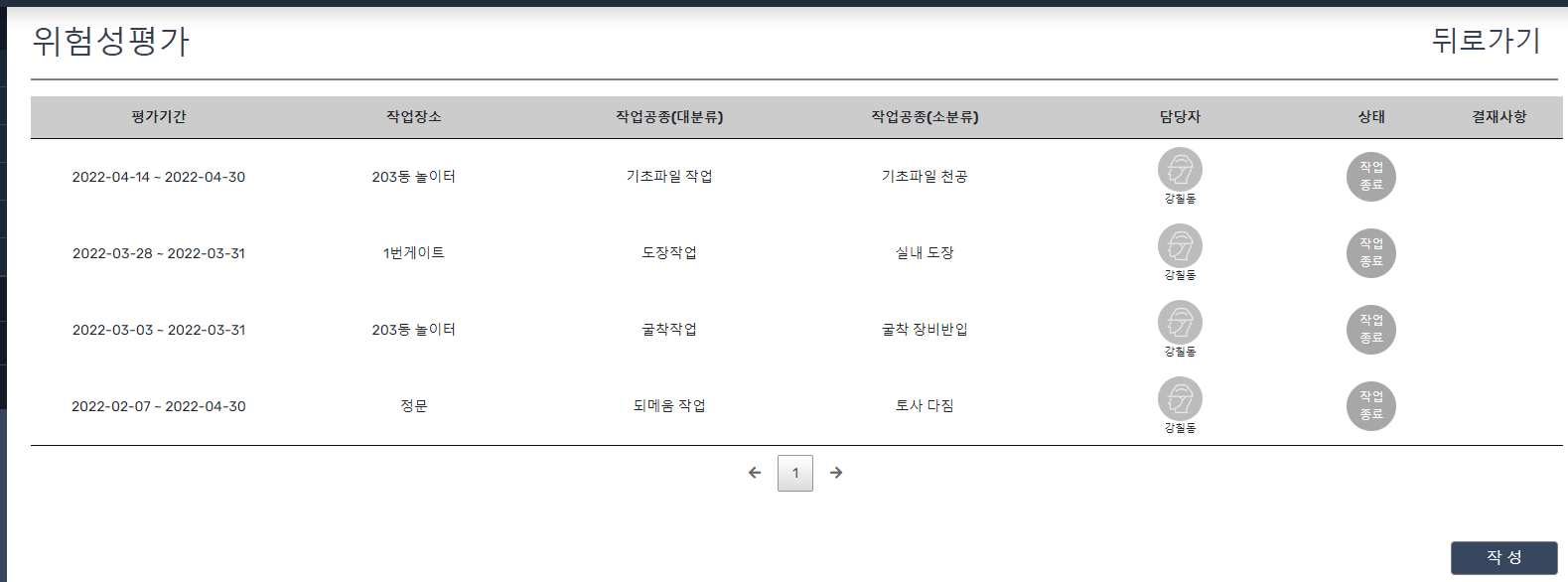 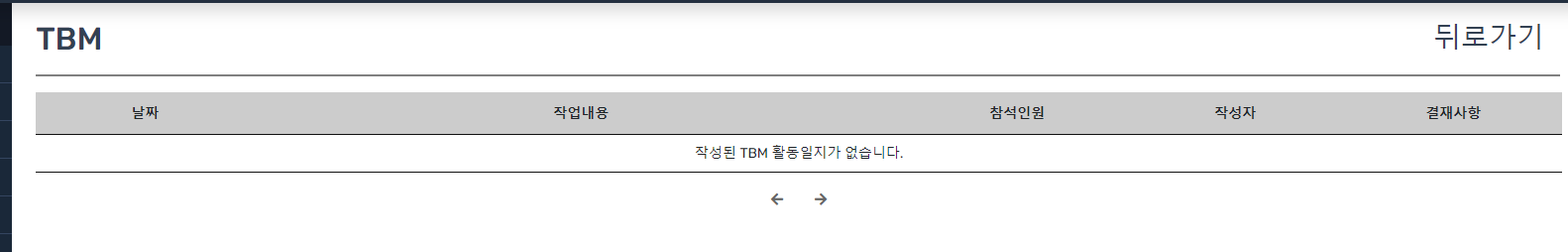 [ ‘안전교육’ 교육시간 추가 넣기 ]
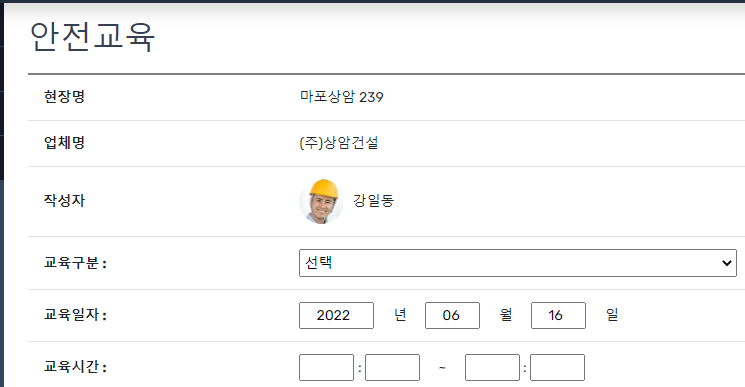 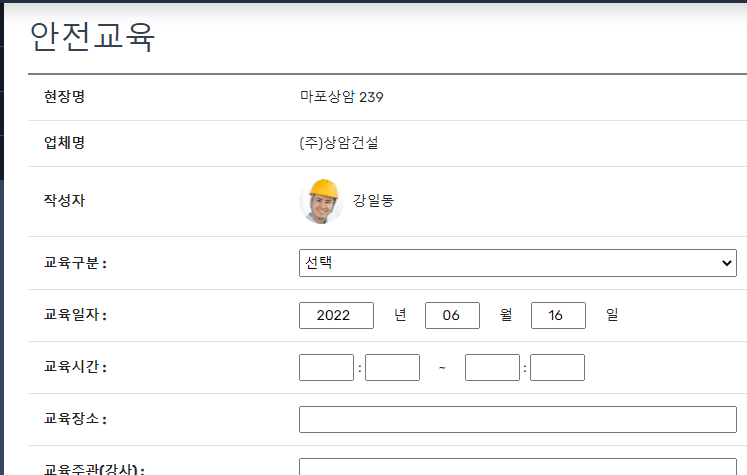 교육시간 ‘추가＇하면
옆의 교육시간 추가내용 나오게 하기
1
추가
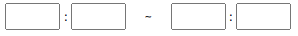 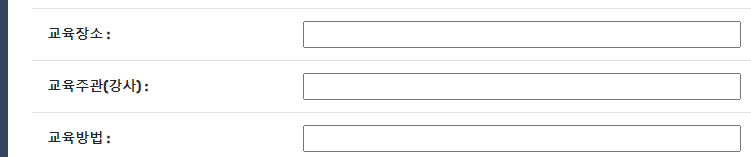 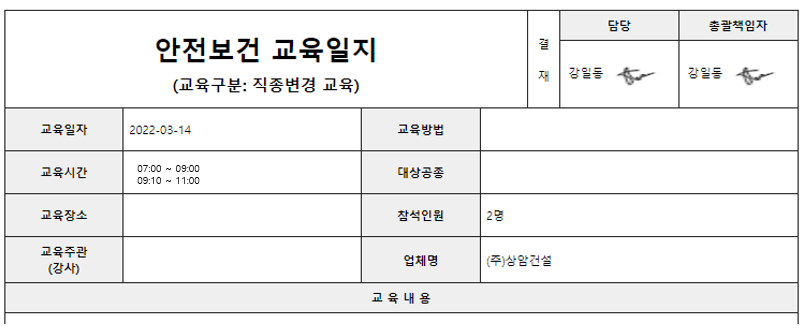 [ 관리자PC > 1) 리스트 옆에 전화번호 추가
               > 2) 관리자 디자인 바꾸기 ]
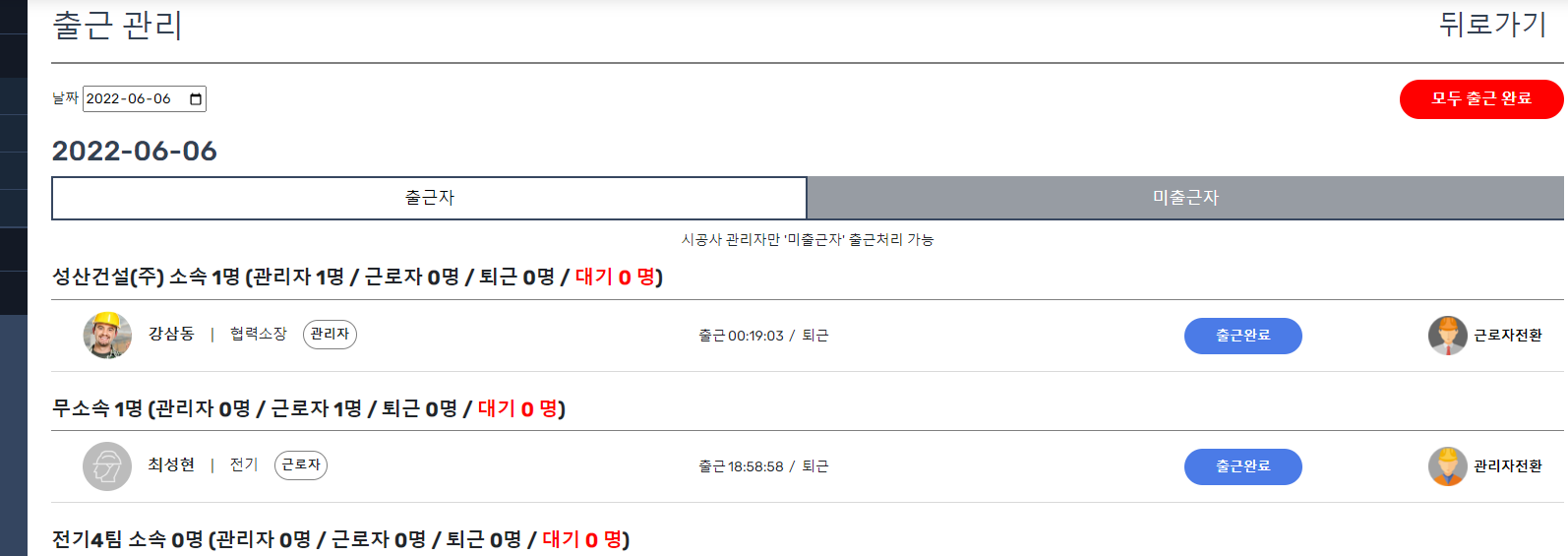 010-1234-5678
전화번호 추가
2
1
디자인 변경
관리자
[ PC관리자 > 근로자 일출력 명단 보이기(앱의 ‘근로자 일출력 보기‘ 같은 화면 ]
추가
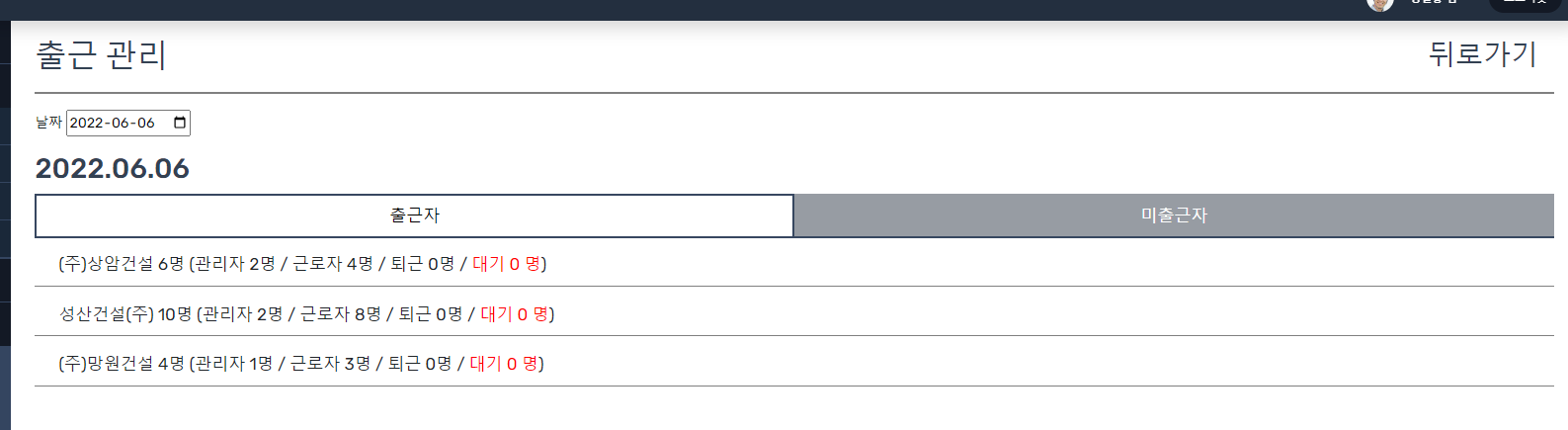 1
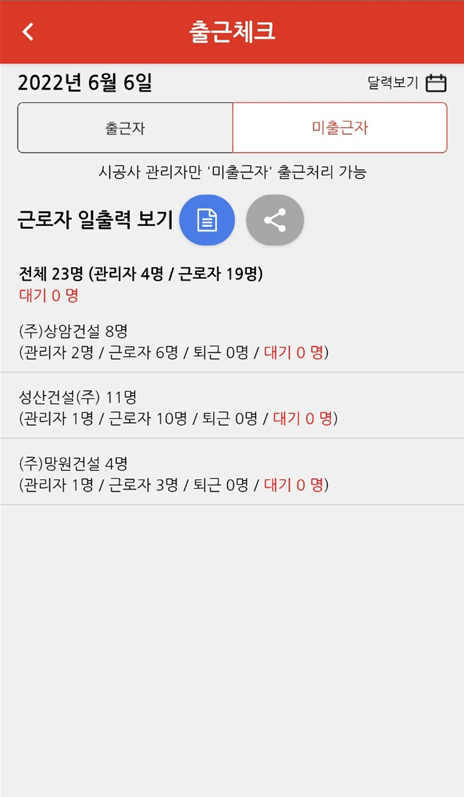 출력
근로자 일출력(명단)
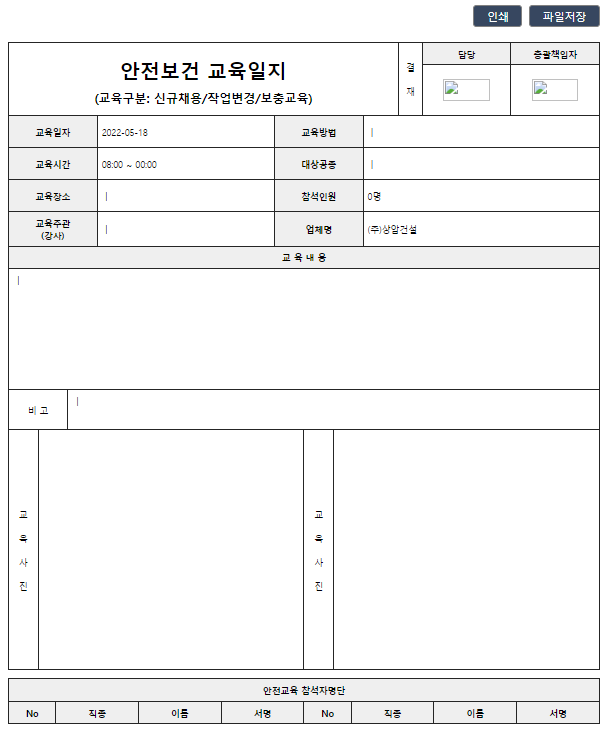 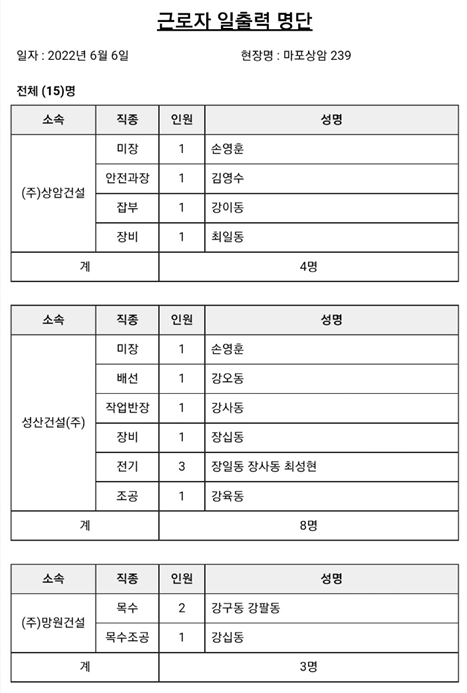 2
3
명단양식 생성
파일명 
 : 근로자 일출력 명단_(현장명)_(일자)
[ 관리자PC > 근로자서류 > ‘기간설정’으로 변경 ]
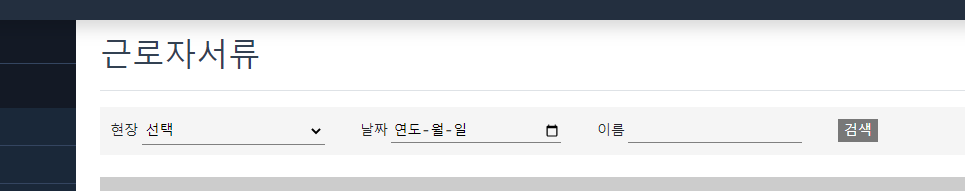 변경
1
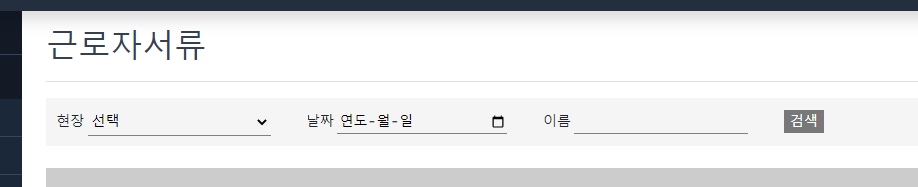 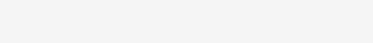 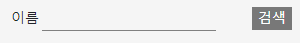 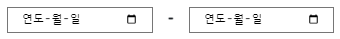 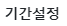 [ 관리자PC > 신규채용자서류 > ‘기간설정’으로 변경 ]
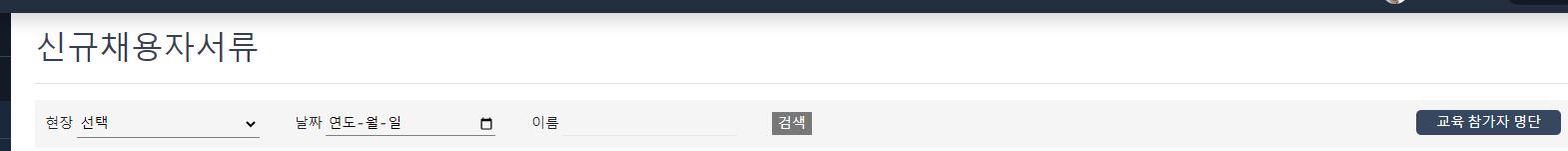 변경
1
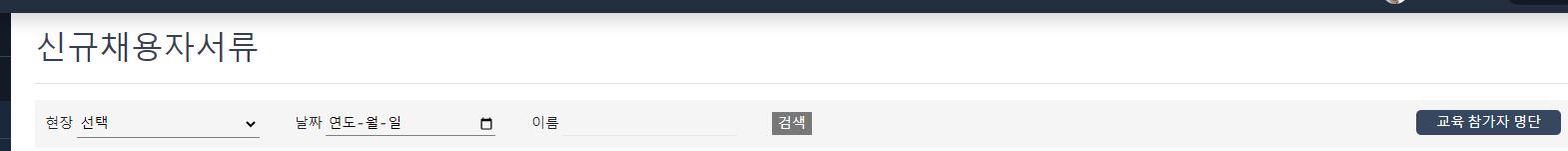 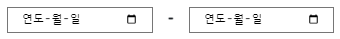 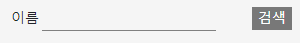 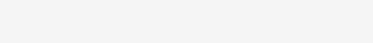 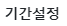 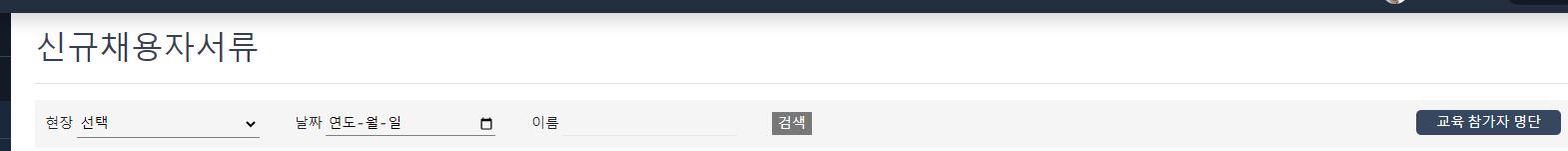 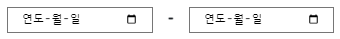 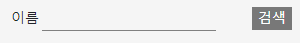 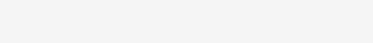 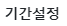 1
추가
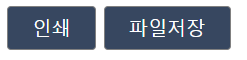 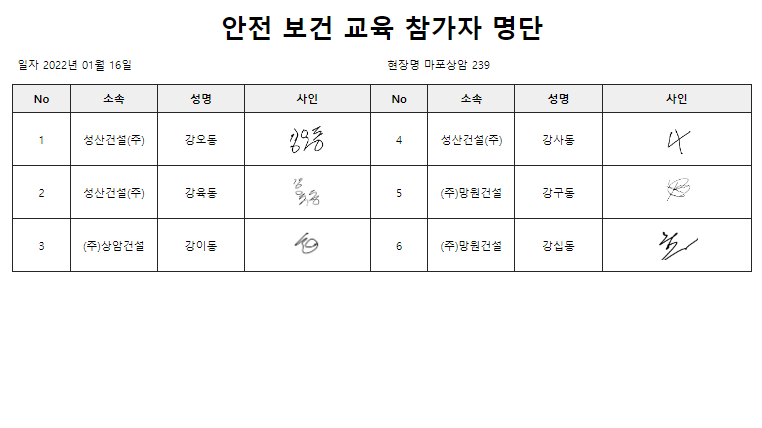 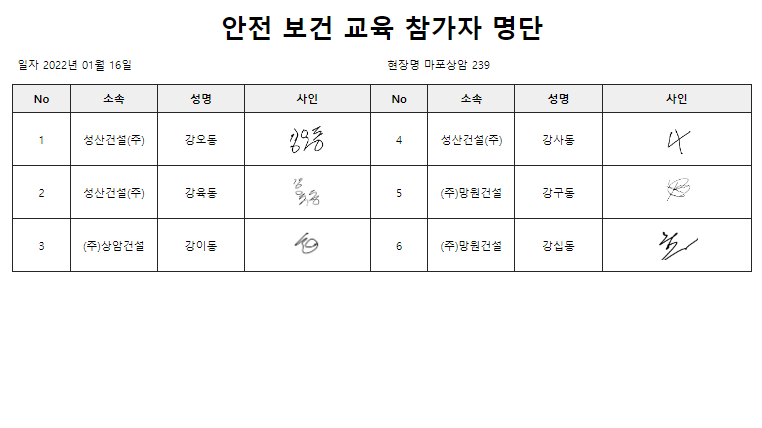 3
파일명 
 : 안전보건교육 참가자명단_(현장명)_(일자-일자)
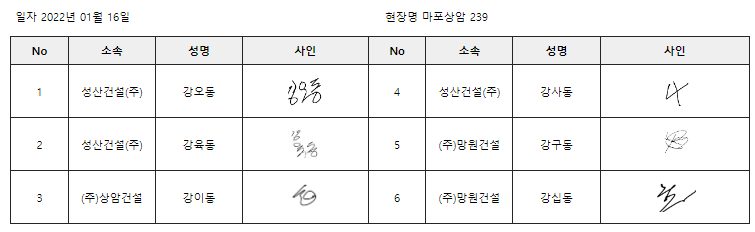 2
변경
[ 교육 참가자 명단 ]

‘인쇄/파일저장’ 추가

‘날짜지정’ 후 검색에서 -> ‘기간설정‘ 후 검색으로 변경되기 
     때문에 -> ‘일자별’로 출력/저장 되게 하기
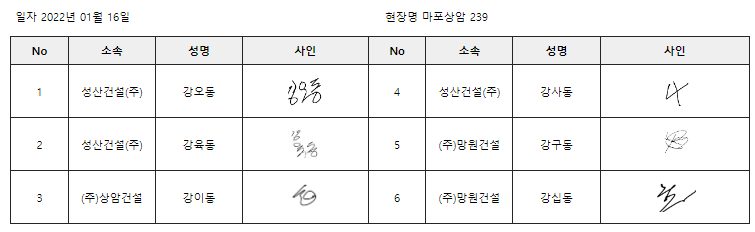 [ 관리자PC > 안전교육관리 > ’교육명’으로 검색 추가 ]
‘교육명’으로 검색하게 하기
(검색 순서 / 조건)
 1. 현장 선택시 -> 현재처럼 교육리스트 생성
 2. 이후 ‘교육 구분’에서 검색어 입력 -> 1자라도 같으면 모두 보여주기
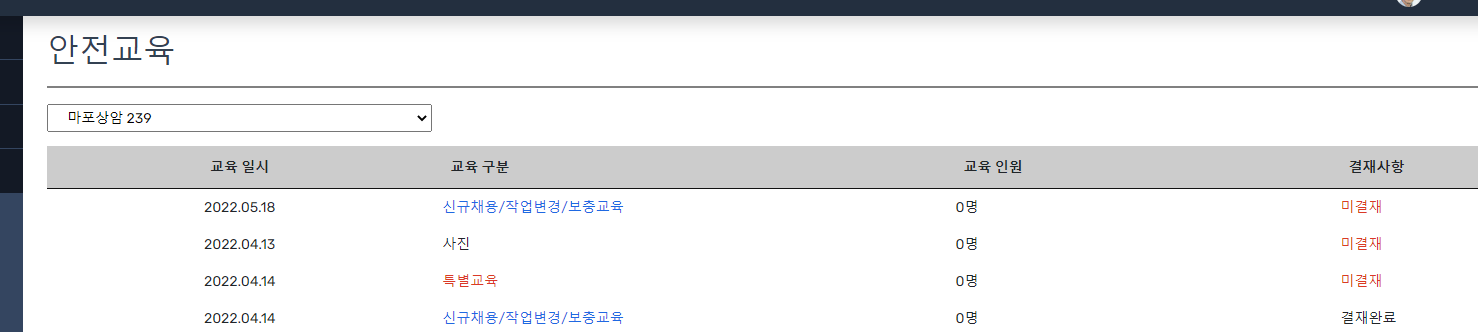 추가
1
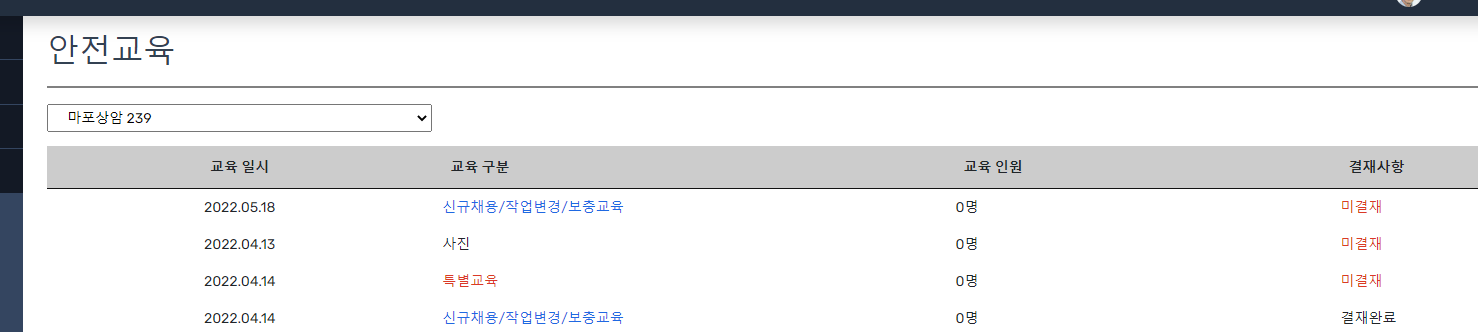 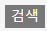 교육 구분
[ 안전교육 출력시 > 교육사진 크게 나오게 하기(사진대지 부분 변경(추가) 
     -> 노동부 점검시 교육자 얼굴 명확히 보여야 한다함  ]
변경 출력 양식
현재 출력 양식
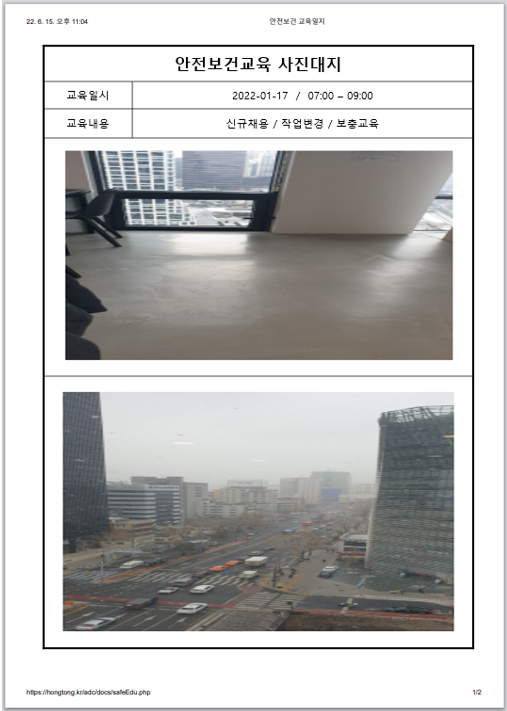 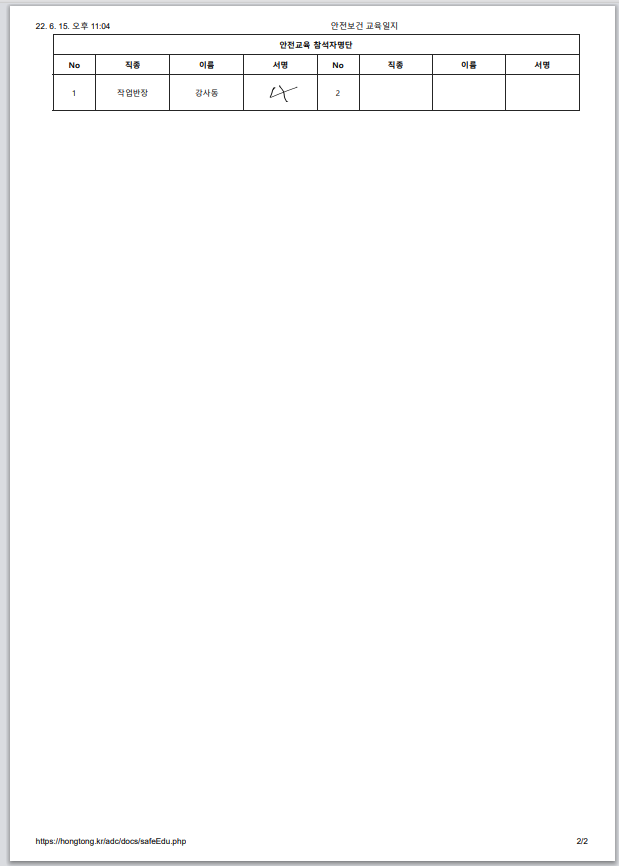 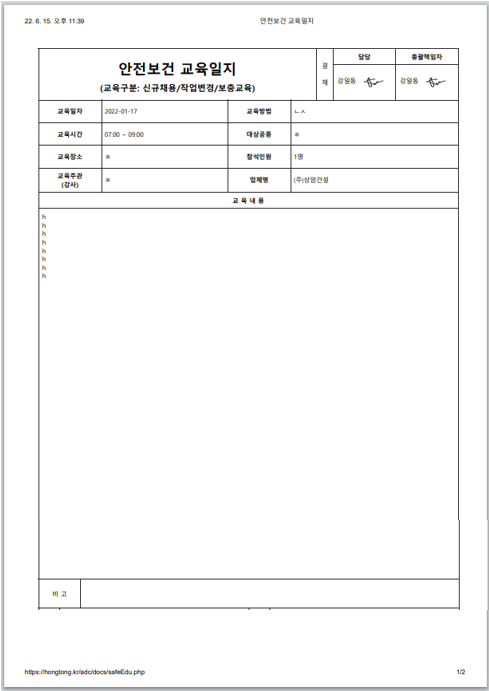 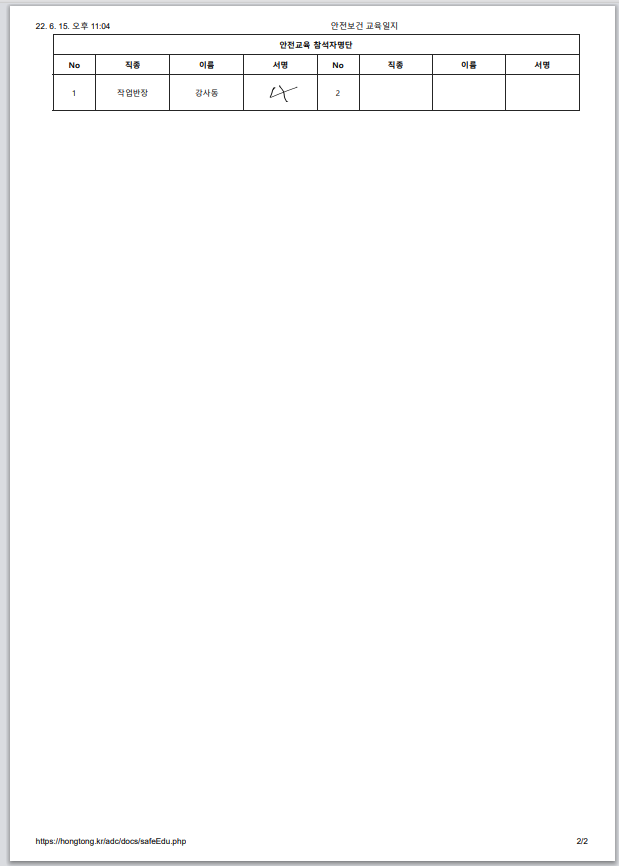 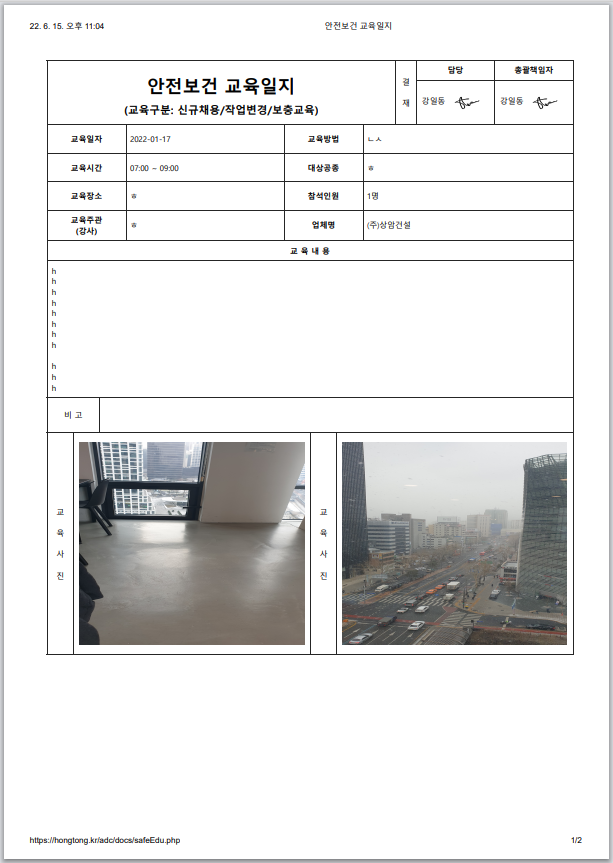 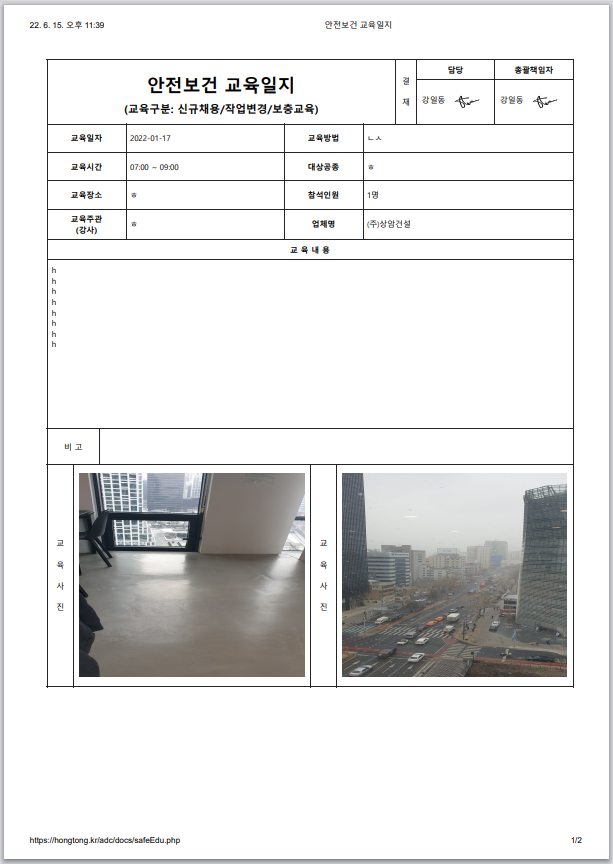 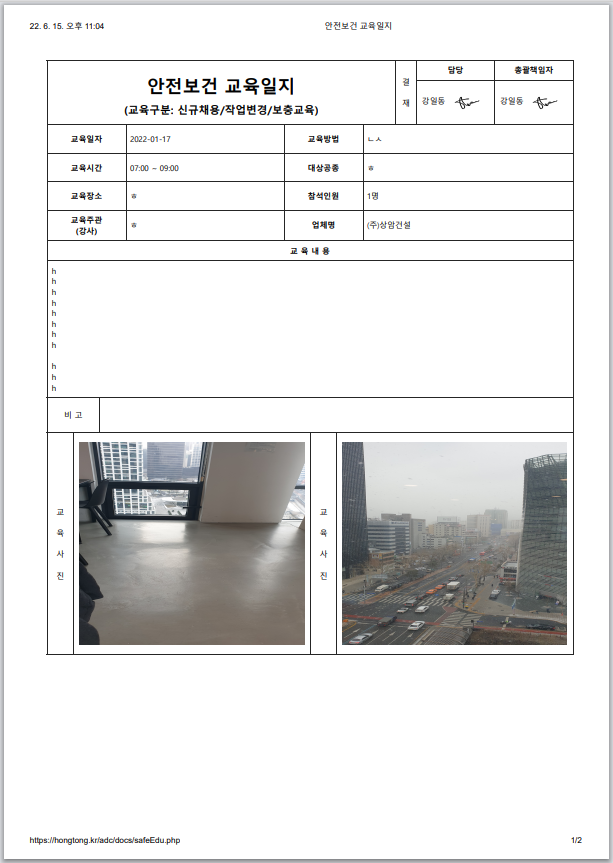 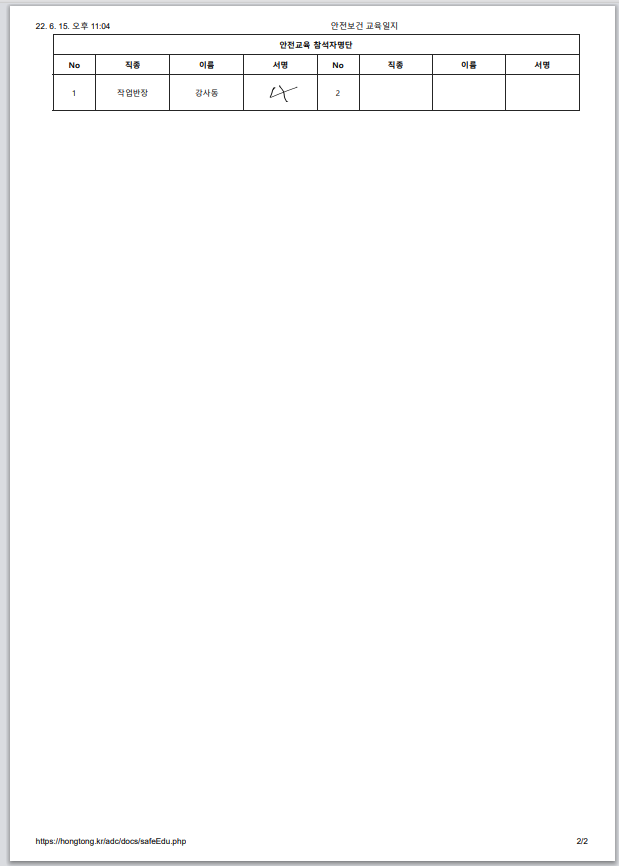 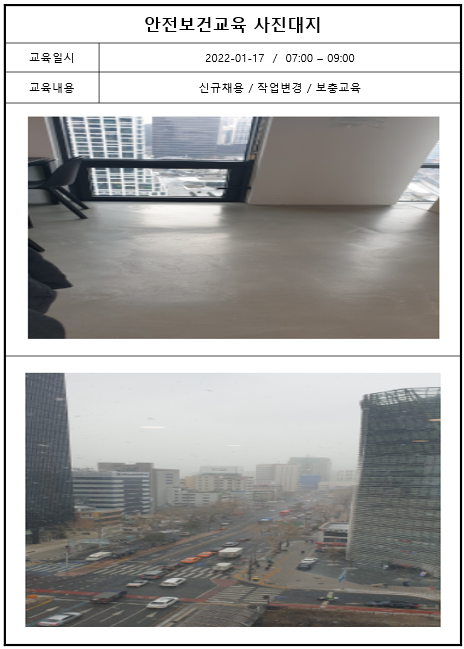 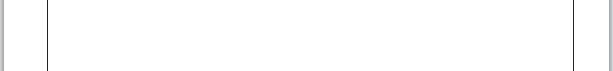 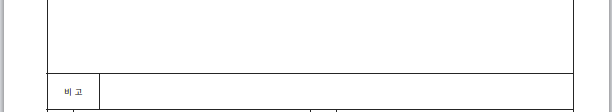 [ ‘안전교육’ ‘TBM‘ 삭제기능 넣기 ]
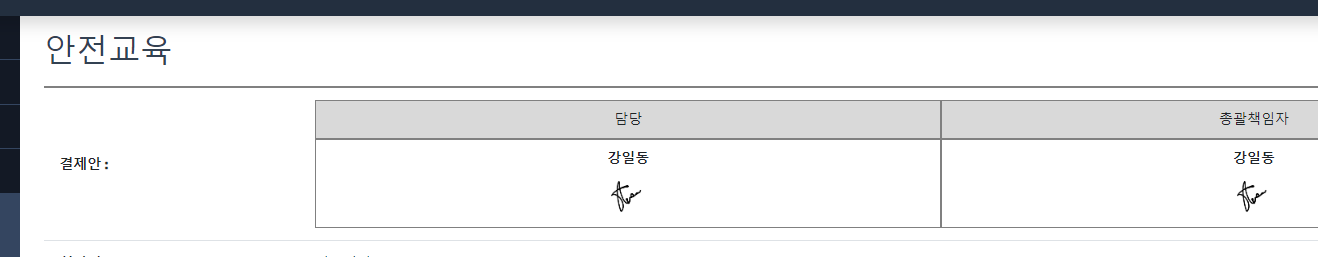 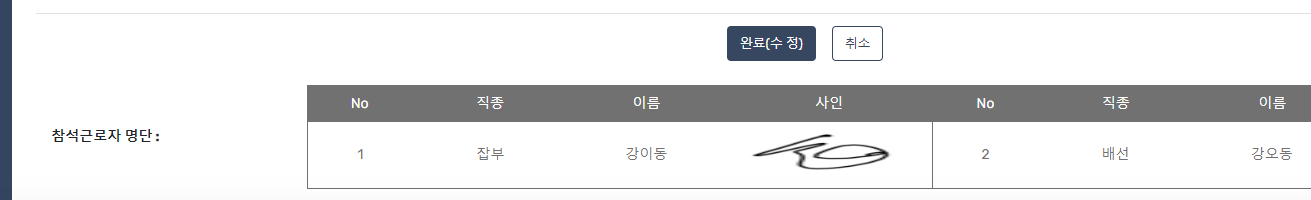 작성자는 ‘삭제’ 기능 생성
삭제
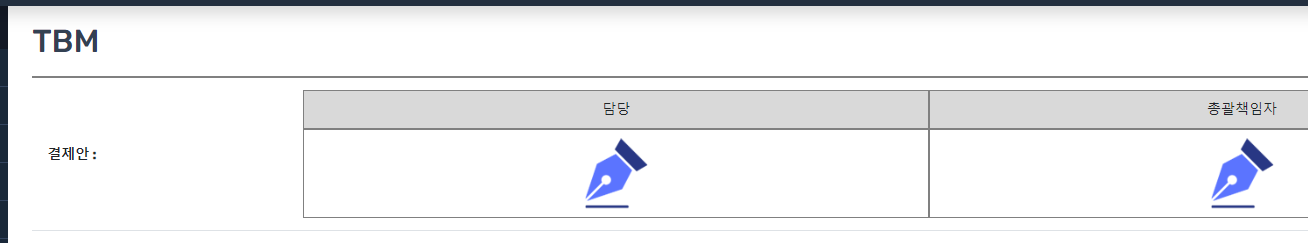 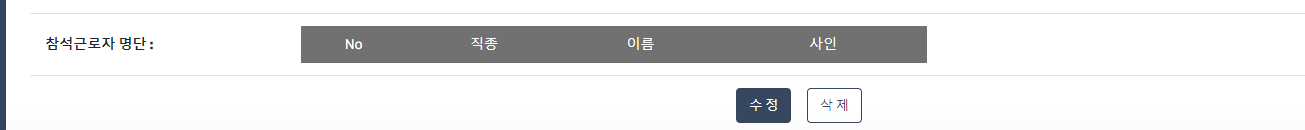 1. 작성자는 ‘삭제’ 기능 생성
2. 협력사 관리자도 본인이 작성한 TBM ‘삭제’ 기능 생성
삭제
[ ‘근로자 검색‘ 추가하기 ] -> 해당 현장에 출근했던 근로자를 검색할 수 있는 기능(현장에서 근로자 찾으려면 쉽게 찾을수 있는 기능 요청)
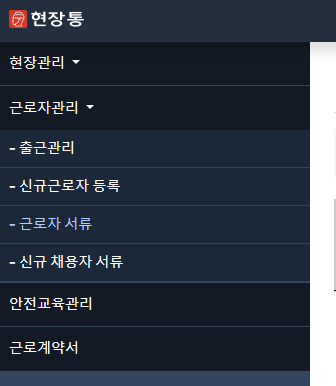 ‘근로자관리’ 에 추가
1
- 근로자 검색
‘근로자 검색’ 화면
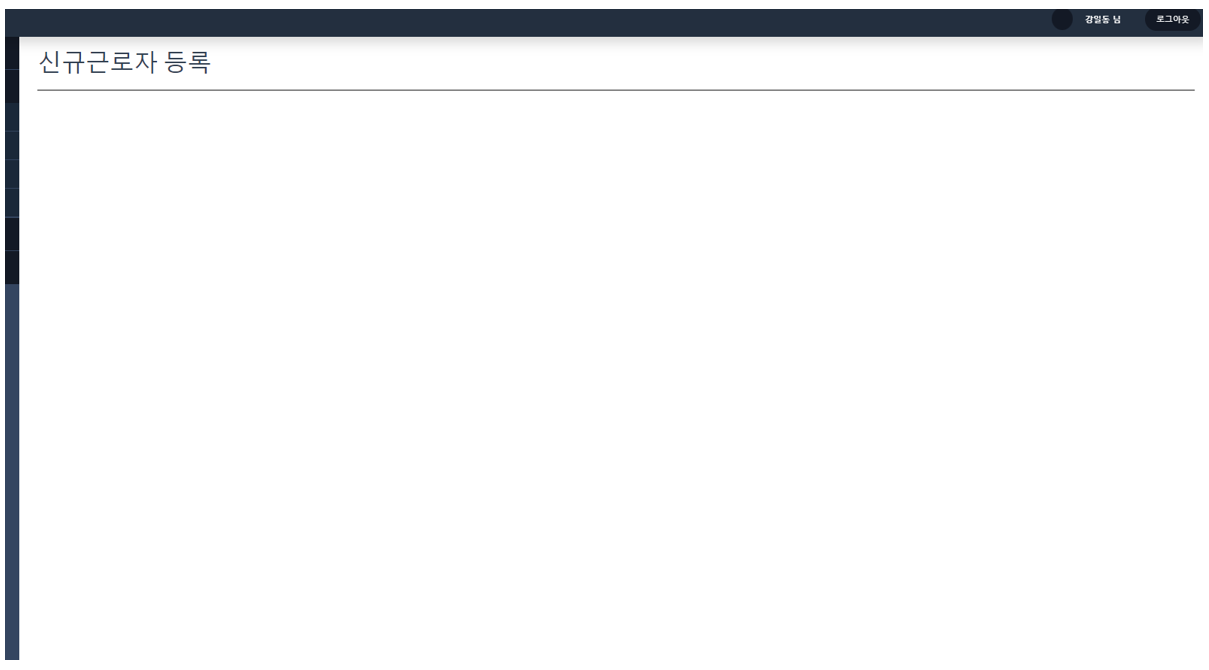 근로자 검색
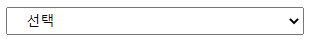 ③ 직종
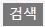 ① 이름
② 소속사
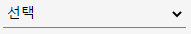 ④ 연령대
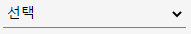 * 1가지만 선택해도 검색가능
보기
보기
보기
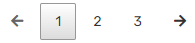 ③ 직종
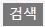 ① 이름
② 소속사
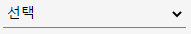 ④ 연령대
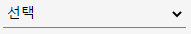 검색대상 : 해당 현장에 1번이라도 출근한 모든 근로자
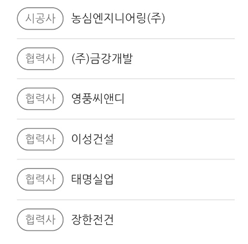 [ 입력 조건 ]
① 이름 : 직접입력
② 소속사 : 선택
③ 직종 : 직접입력
④ 연령대 : 선택
-   10대

  -   20대

  -   30대

  -   40대

  -   50대

  -   60대
 
  -   70대
해당 현장 소속사 리스트
생년월일을 기준으로 검색
보기
보기
보기
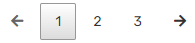 [ 노출 기준 ]
1. ‘소속사’ 가나다 순 > ‘이름’ 가나다 순 > ‘나이’ 순 > ‘직종’ 가나다순
2. ‘NO’는 위에서부터 ‘1, 2, 3’으로 내려가기
3. ‘행수(NO)’는 ‘10개씩’ 보여주기4. ‘나이’는 ‘생년월일’ 기준으로 숫자로 나오기
5. ‘소속사’와 ‘직종’은 ‘마지막 출근일’ 기준
6. ‘출근일수’는 ‘출근허락’이 된 일수
보기
보기
보기
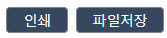 이부분 클릭시 새창에 근로자정보 보여주기
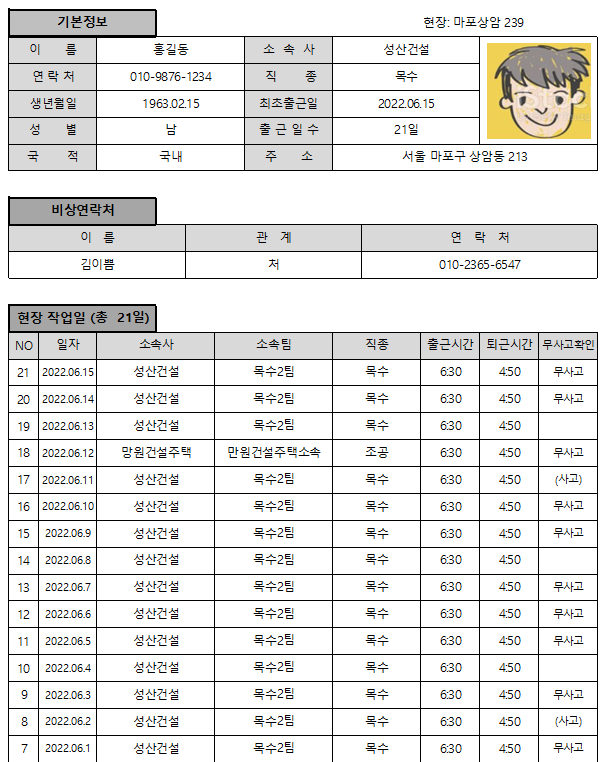 파일명 : 근로자정보_(이름)_(현장명)_(소속사명)
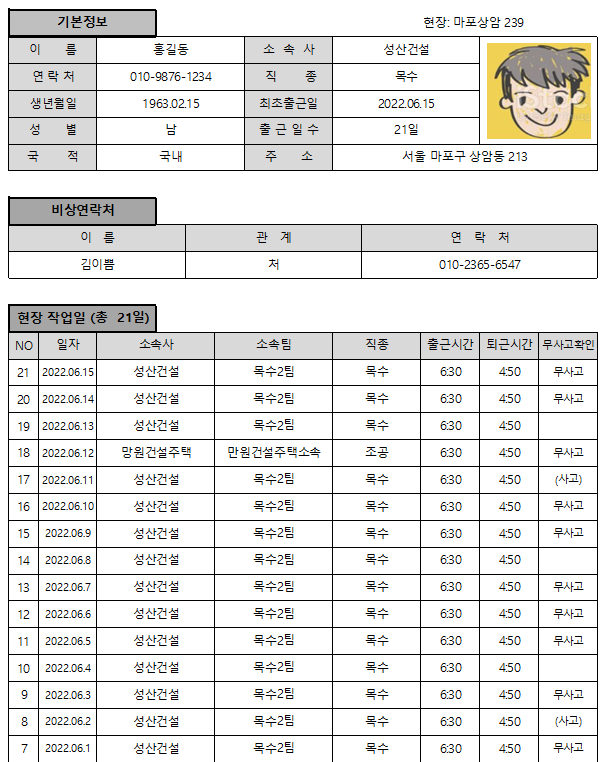 ‘미기재’시 ‘빈칸’으로 나오게
‘기본정보’의 ‘소속사’와 ‘직종’은 ‘마지막 출근일’ 기준
‘NO’는 ‘역순’으로 나오게
‘현장작업일’의 ‘무사고확인’은 
     ① ‘서명’ 했으면 ‘무사고’ 표기
     ② ‘사고’ 신고시 ‘(사고)’
     ③ ‘확인 안했으면 빈칸’
파일 샘플 첨부 : 근로자정보_홍길동_마포상암239_성산건설
현  장  통 (본사 부분)

(6월 업데이트)
[ 본사 메뉴 문구 추가 ]
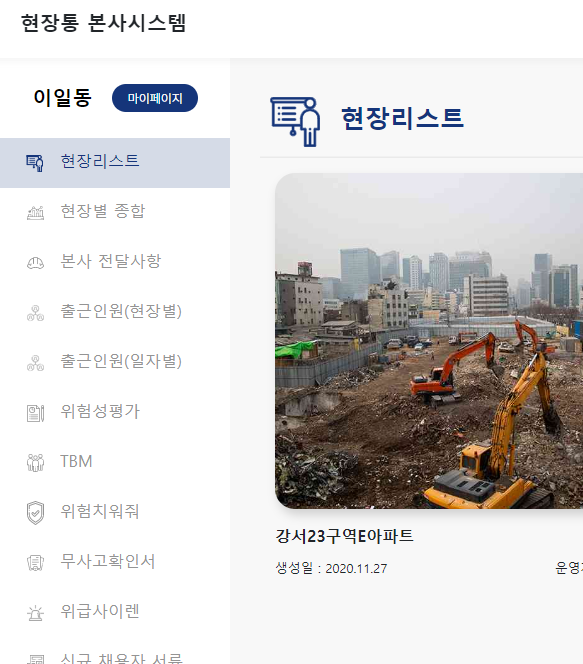 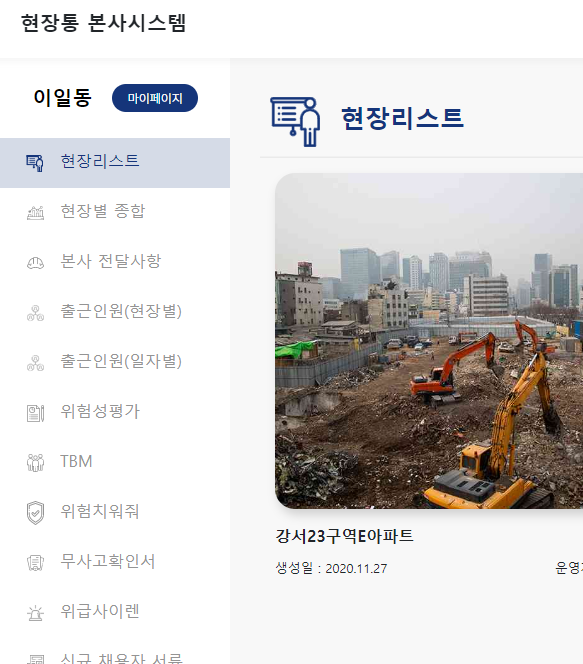 추가
1
본사 전달사항
(전달,공지,재해사례)
2
추가
위험치워줘
(근로자 의견청취)
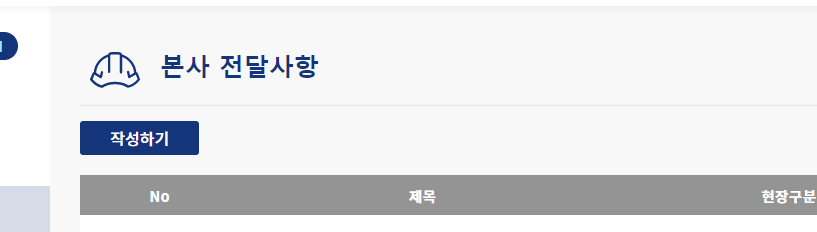 1
(전달,공지,재해사례)
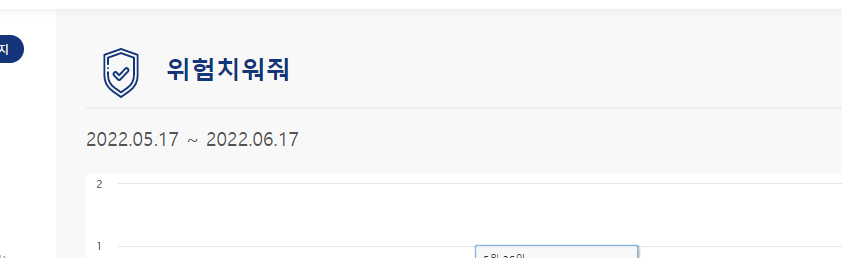 2
(근로자 의견청취)
[ 본사시스템 > 근로자서류 > 문구변경 ]
기초안전보건교육 이수증
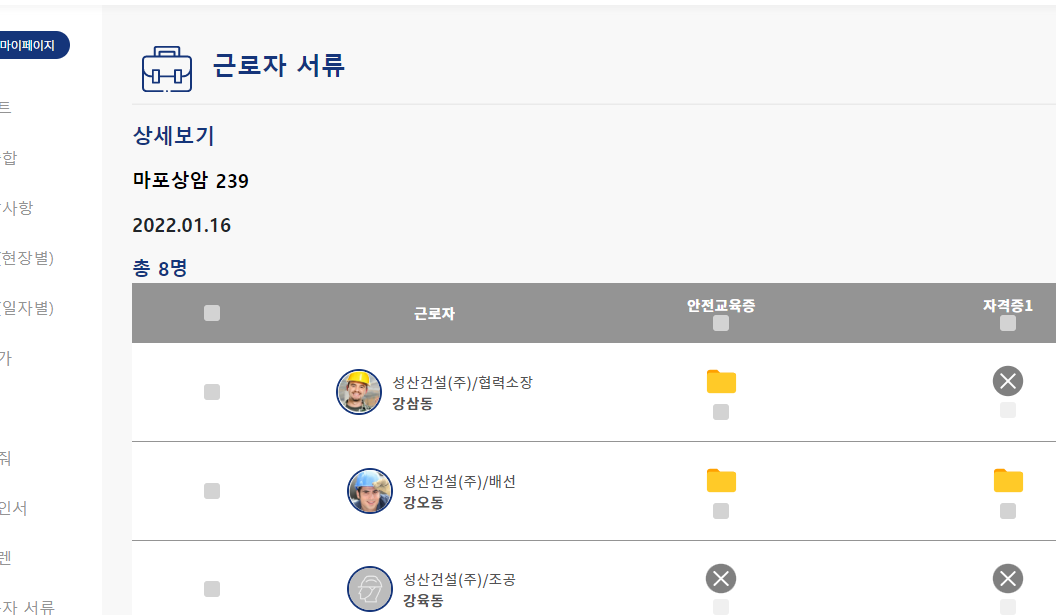 1
[ 본사시스템 > ‘현장 요청(보고)’ 항목 추가 ] -> 현장별 전달사항 부분 ‘원청본사 요청(보고)’ 작성 내용
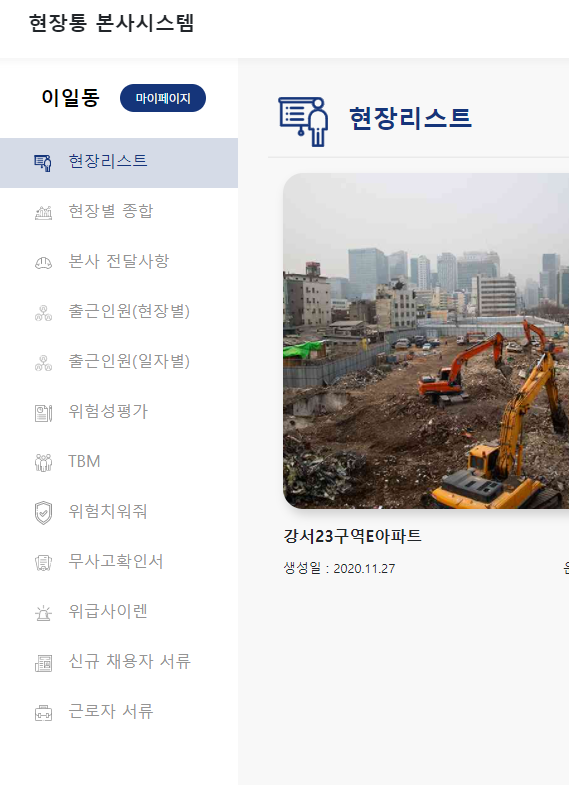 현장 요청(보고)
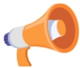 본사시스템 수정사항에 내용추가
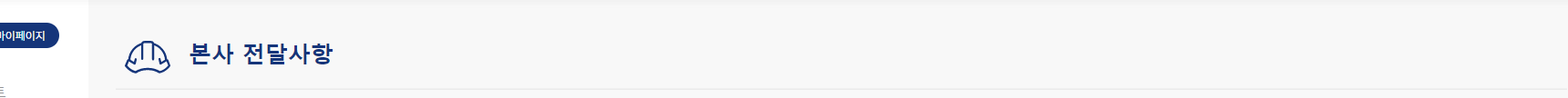 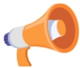 현장 요청(보고)
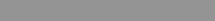 NO           일시  	  현장  	        소속사  	               작성자   		     제목   	   	            내용보기
2022.06.15
  09:15:21
마곡23구역 239
상암건설
홍길동
안전관리비 집행에 대해 문의를 하였으나.....
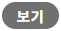 2022.06.15
  09:15:21
235
마곡23구역 239
상암건설
홍길동
안전관리비 집행에 대해 문의를 하였으나.....
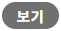 2022.06.15
  09:15:21
234
마곡23구역 239
상암건설
홍길동
안전관리비 집행에 대해 문의를 하였으나.....
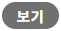 2022.06.15
  09:15:21
233
마곡23구역 239
상암건설
홍길동
안전관리비 집행에 대해 문의를 하였으나.....
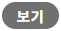 2022.06.15
  09:15:21
232
마곡23구역 239
상암건설
홍길동
안전관리비 집행에 대해 문의를 하였으나.....
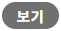 6
4
3
1
5
7
2
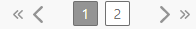 1페이지에 10개씩 / 순번은 새로운 번호가 위로 가게		2. 작성 일자/시간		3. 작성자의 현장명	4. 작성자의 소속사

5.  작성자명		6. 전달사항 제목 / ‘20자’ 넘의면 ‘......’으로 표기			7. 내용보기 내용은 (뒷장에)
내용보기는 ‘본사 전달사항 > 내용보기’와 같은 디자인
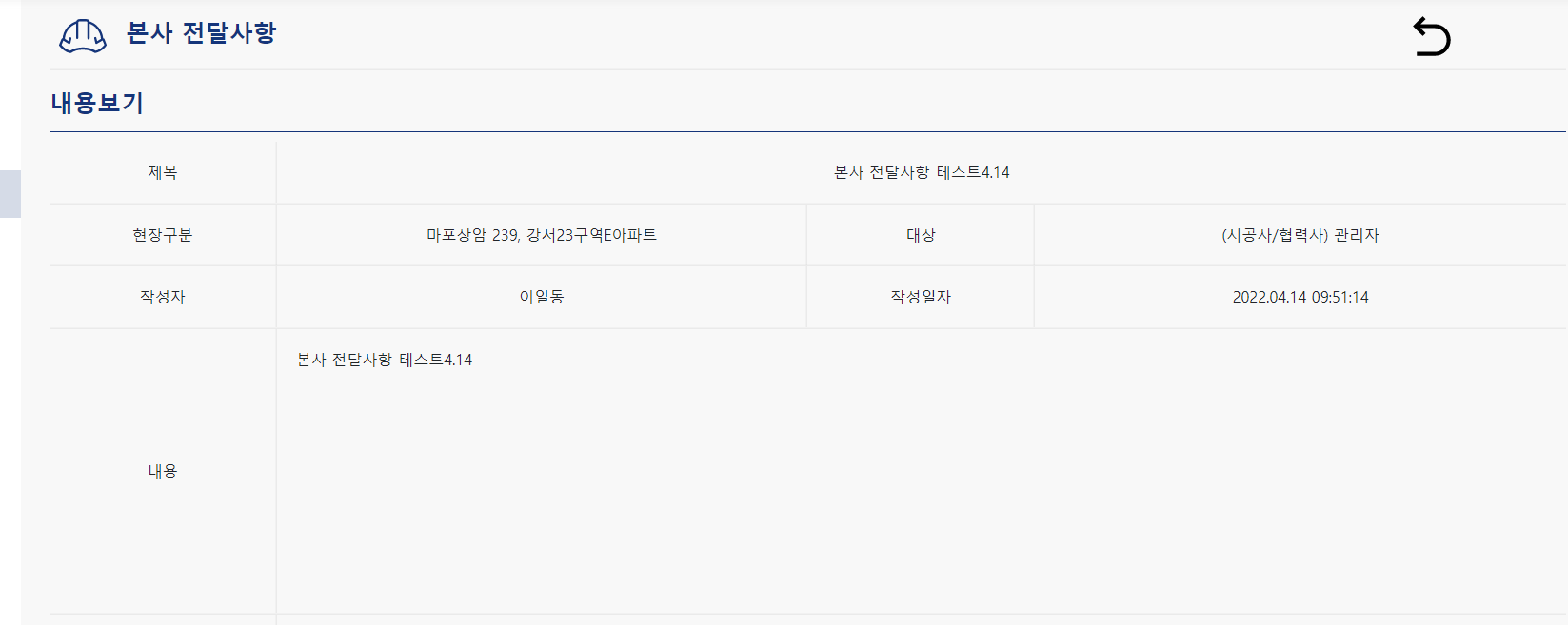 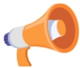 현장 요청(보고)
1
1
현장
소속사
상암건설
수정
수정
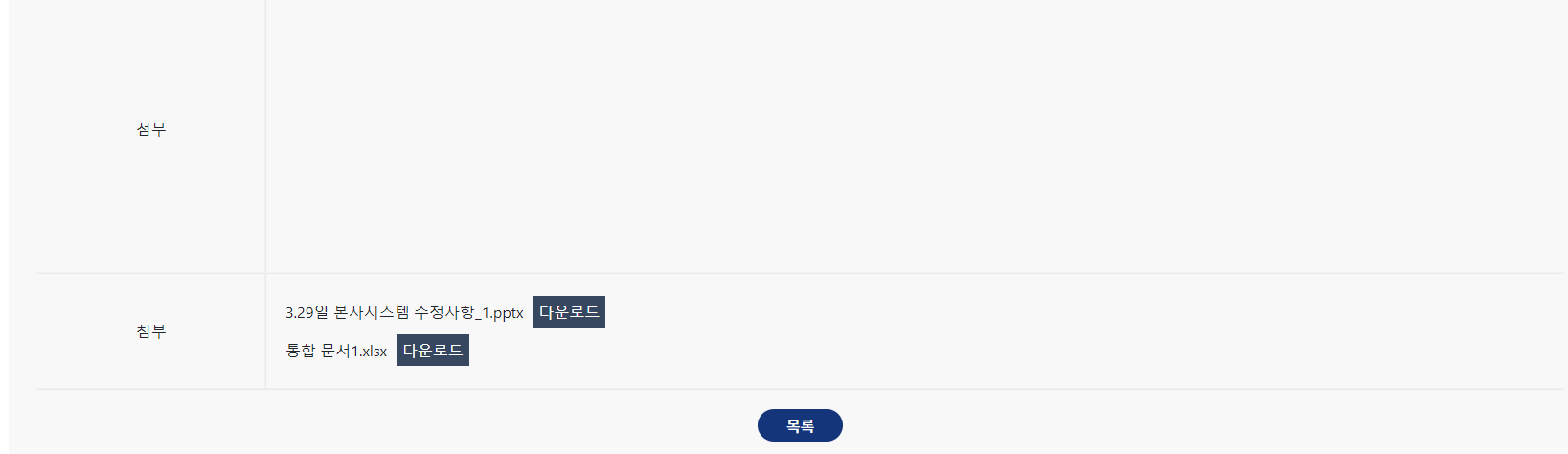 [ ‘위험성평가’ 근로자 확인 주기 선택 (추가) ] -> 운영자의 기능선택에서 ‘작업기간중 1번만 확인‘ 일때 화면 추가
‘금일 근무자 중 위험요인 / 개선대책 미확인자‘
  -> 해당 위험성평가의 ‘대상근로자 / 담당자’  중,
      1번도 확인하지 않은 ‘해당일 출근자＇


2. ‘기간 중 위험요인 / 개선대책 확인자’
  -> 출력양식부분 ‘위험성평가 확인자‘ 와 동일
      (기간중 확인한 모든 근로자/담당자)
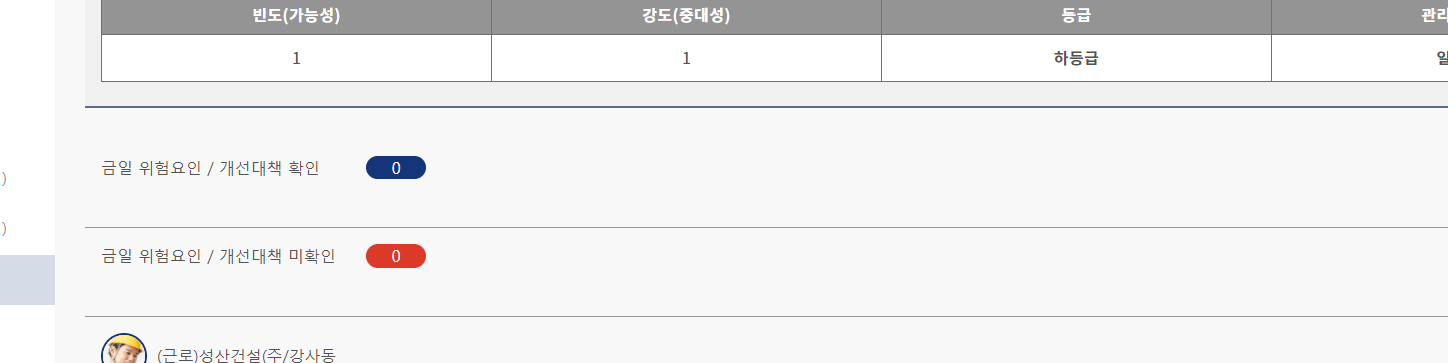 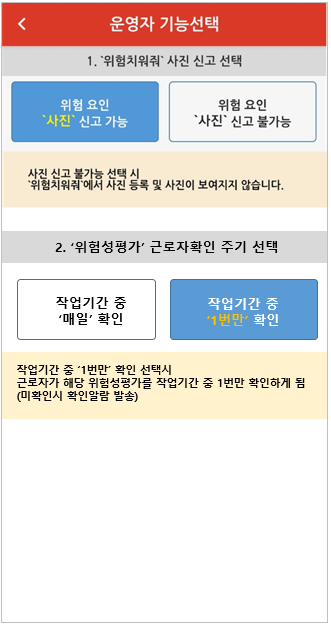 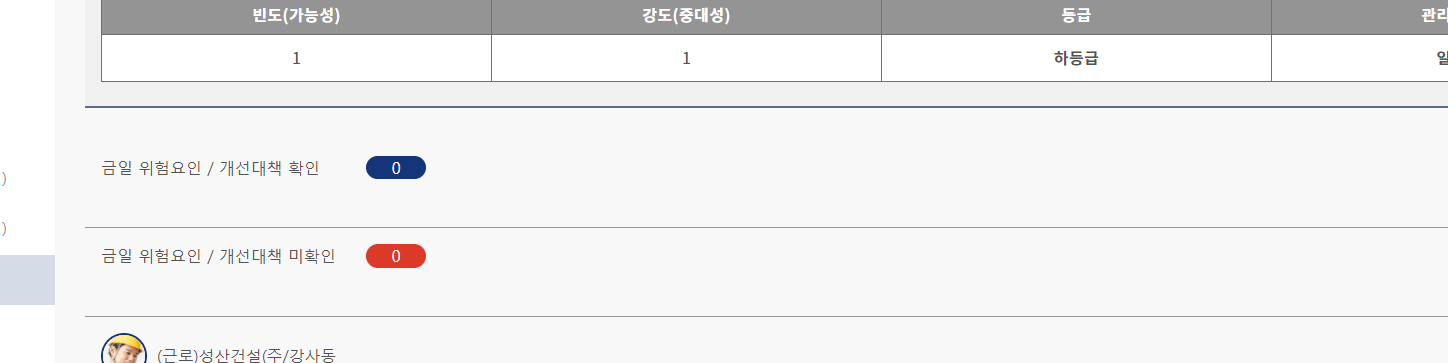 1
변경
금일 근무자 중 위험요인 / 개선대책 미확인자
기간 중 위험요인 / 개선대책 확인자
[ ‘근로자 검색‘ 추가하기 ] -> 관리현장에 출근했던 근로자를 검색할 수 있는 기능(관리현장의 근로자 찾으려면 쉽게 찾을수 있는 기능 요청)
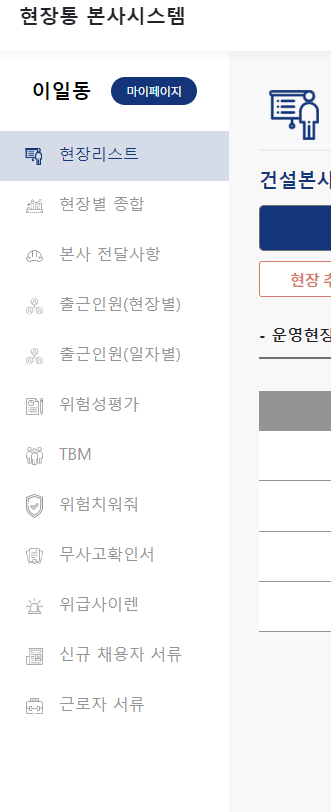 현장 요청(보고)
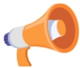 메뉴 추가
근로자 검색
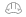 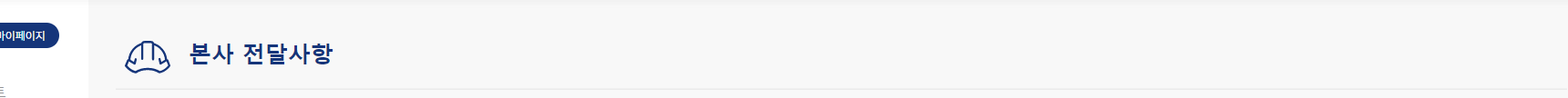 근로자 검색
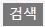 ② 전화번호
① 이름
* 1가지만 선택해도 검색가능
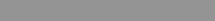 NO      상세보기	현장		소속사(최종)		이름	나이	직종(최종)	      첫출근	         출근일수
[ 노출 조건 ]
1. 본사시스템에 등록된 현장들중에 1곳이라도  출근한 근로자 + 관리자
2. 같은 근로자가 현장이 다를시 -> 현장별로 노출

[ 노출 기준 ]
1. 정렬 기준: ‘현장’ 가나다 순 > ‘소속사’ 가나다 순 > ‘이름’ 가나다순 > ‘나이’ 순 
2. ‘NO’는 위에서부터 ‘1, 2, 3’으로 내려가기
3. ‘행수(NO)’는 ’10개씩’ 보여주기4. ‘나이’는 ‘생년월일’ 기준으로 숫자로 나오기
5. ‘소속사’와 ‘직종’은 ‘마지막 출근일’ 기준
6. ‘ 첫출근’은 해당현장에 첫 출근한 날
7. ‘출근일수’는 ‘출근허락’이 된 일수
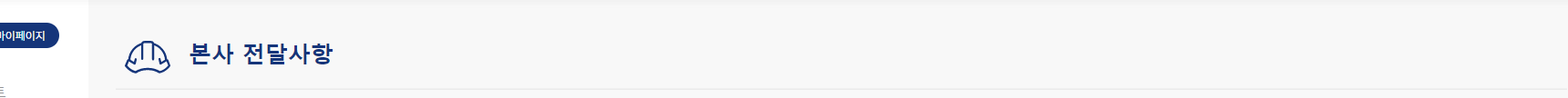 근로자 검색
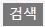 ② 전화번호
① 이름
* 1가지만 선택해도 검색가능
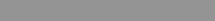 NO      상세보기	  현장		소속사(최종)		이름	나이	직종(최종)	      첫출근	         출근일수
마곡23구역 239
홍길동
29
상암건설
2022.06.15
목수
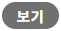 56
1
마곡23구역 239
홍길동
29
상암건설
2022.06.15
목수
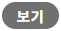 56
2
마곡23구역 239
홍길동
29
상암건설
2022.06.15
목수
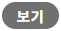 56
3
마곡23구역 239
홍길동
29
상암건설
2022.06.15
목수
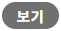 56
4
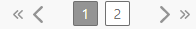 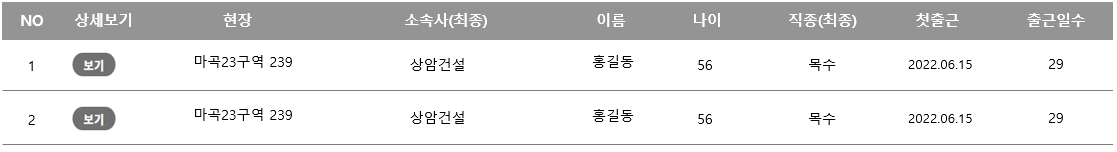 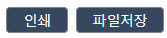 이부분 클릭시 새창에 근로자정보 보여주기
(PC관리자와 같은 내용)
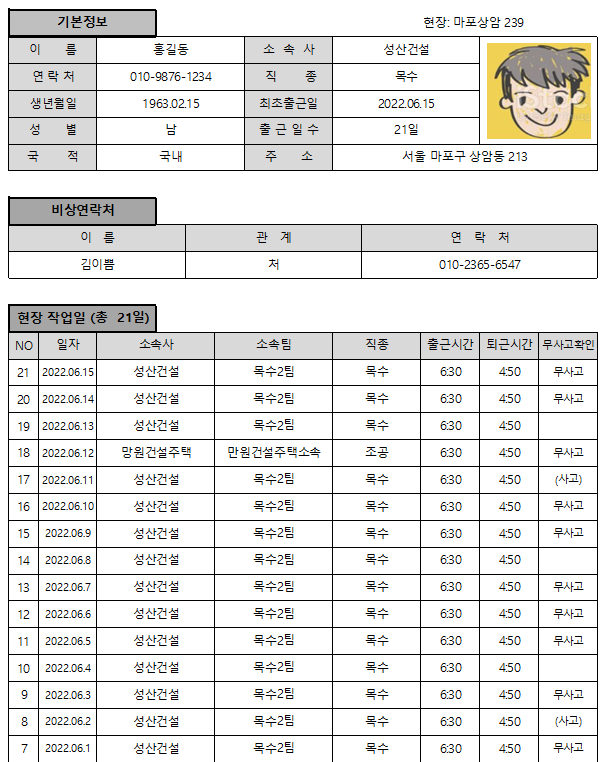 파일명 : 근로자정보_(이름)_(현장명)_(소속사명)
[ (오류) 사진이 안나오고 있음 ]
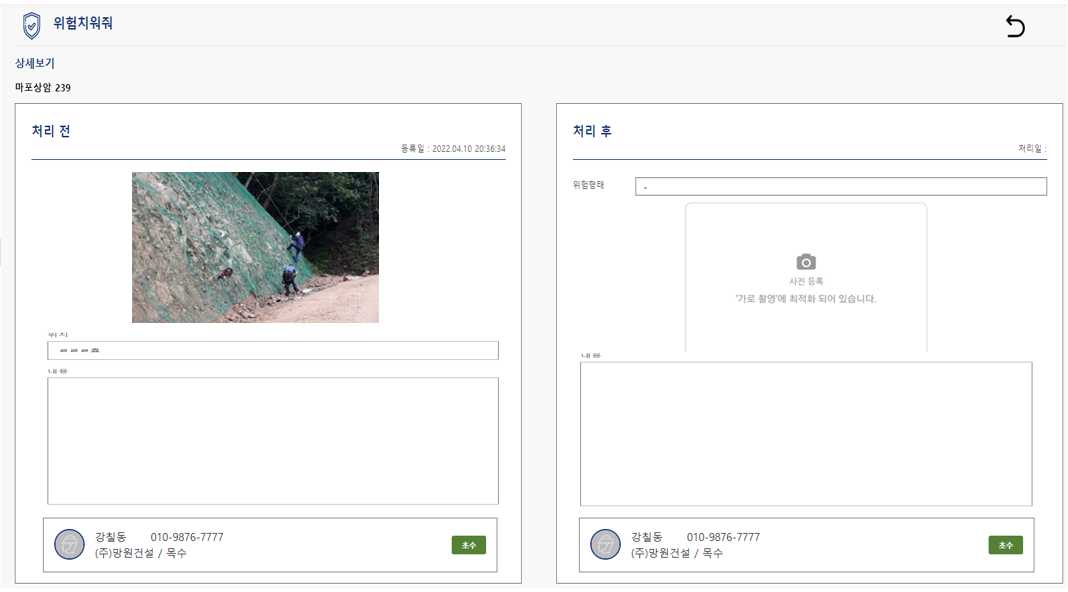 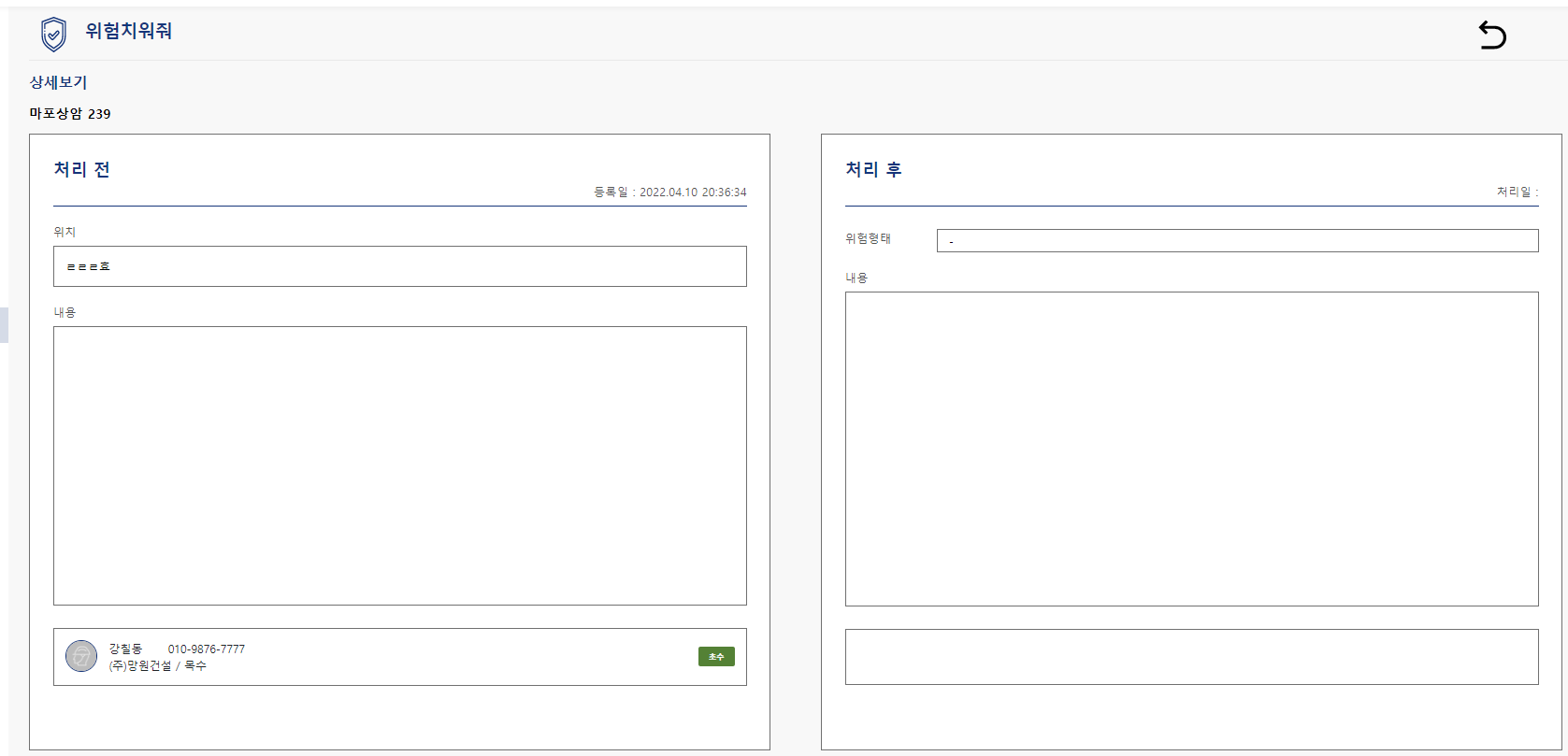 [  ]
1
현장통 로그인